স্বাগতম
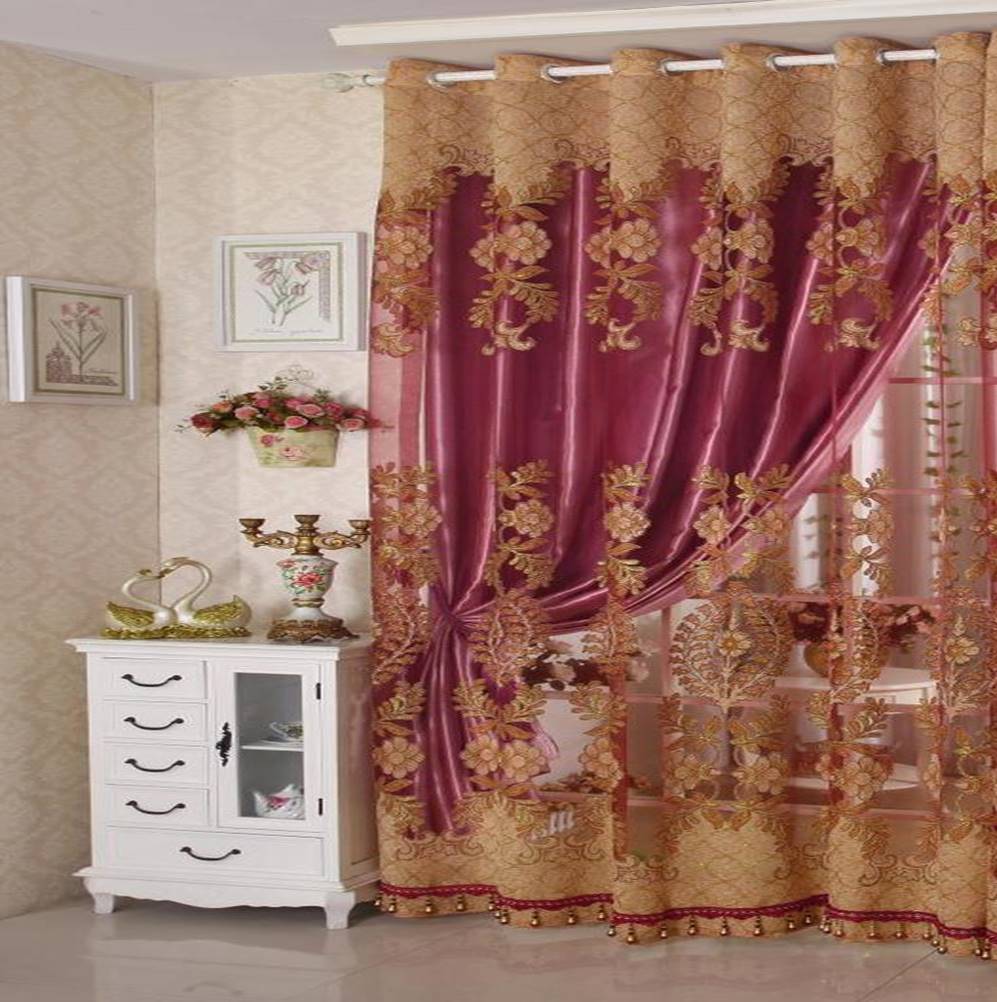 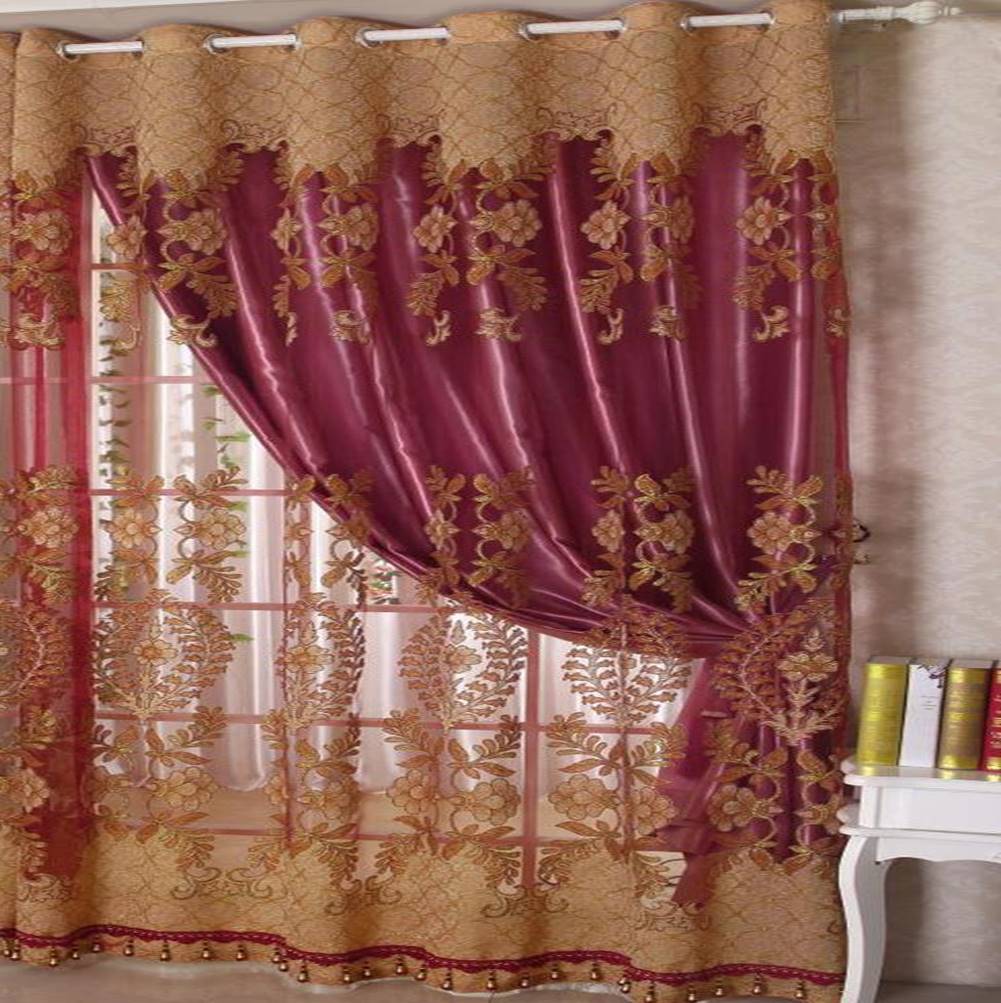 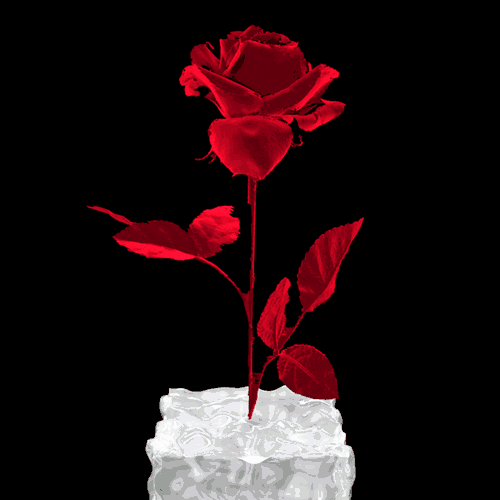 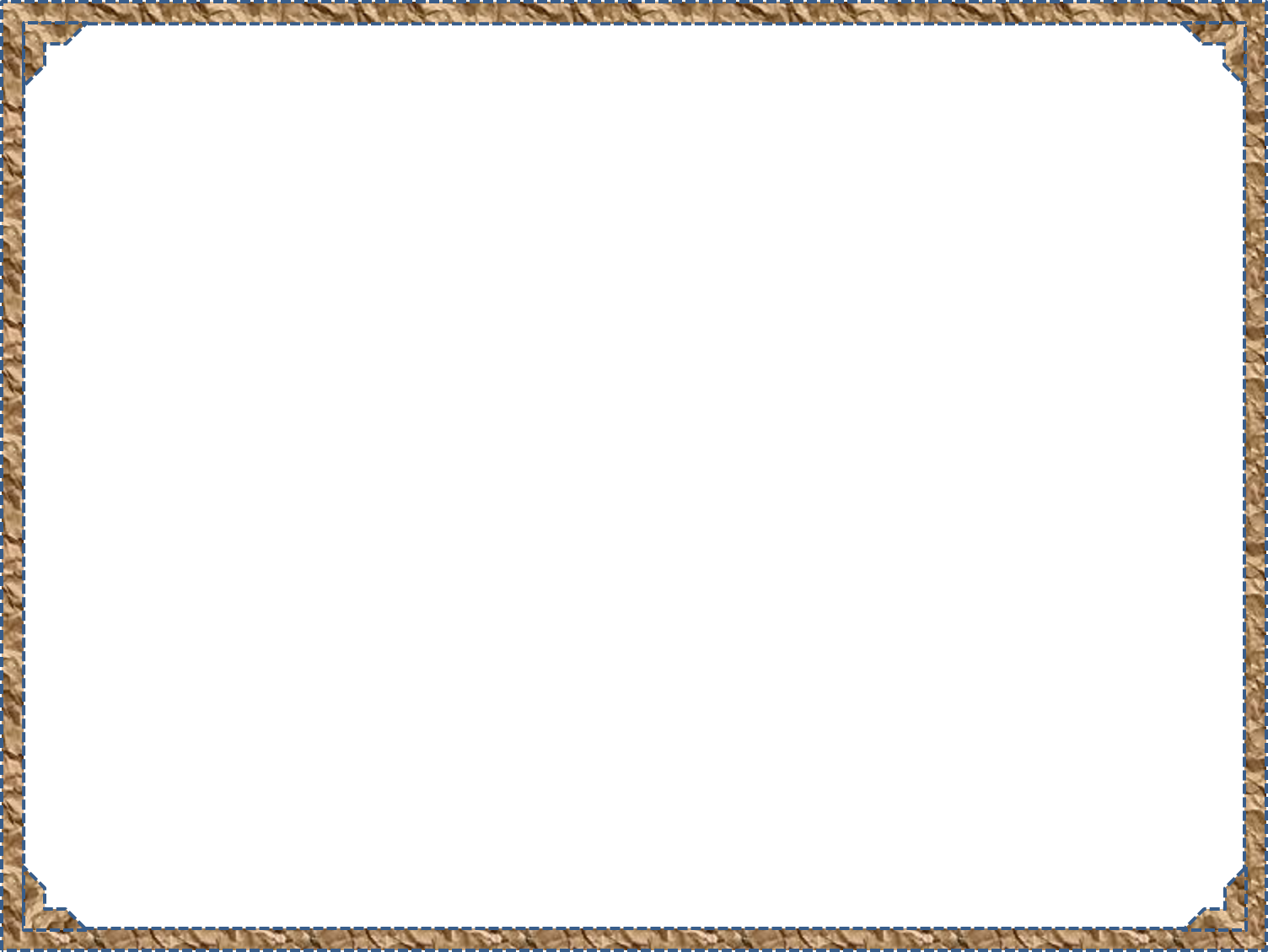 পরিচিতি
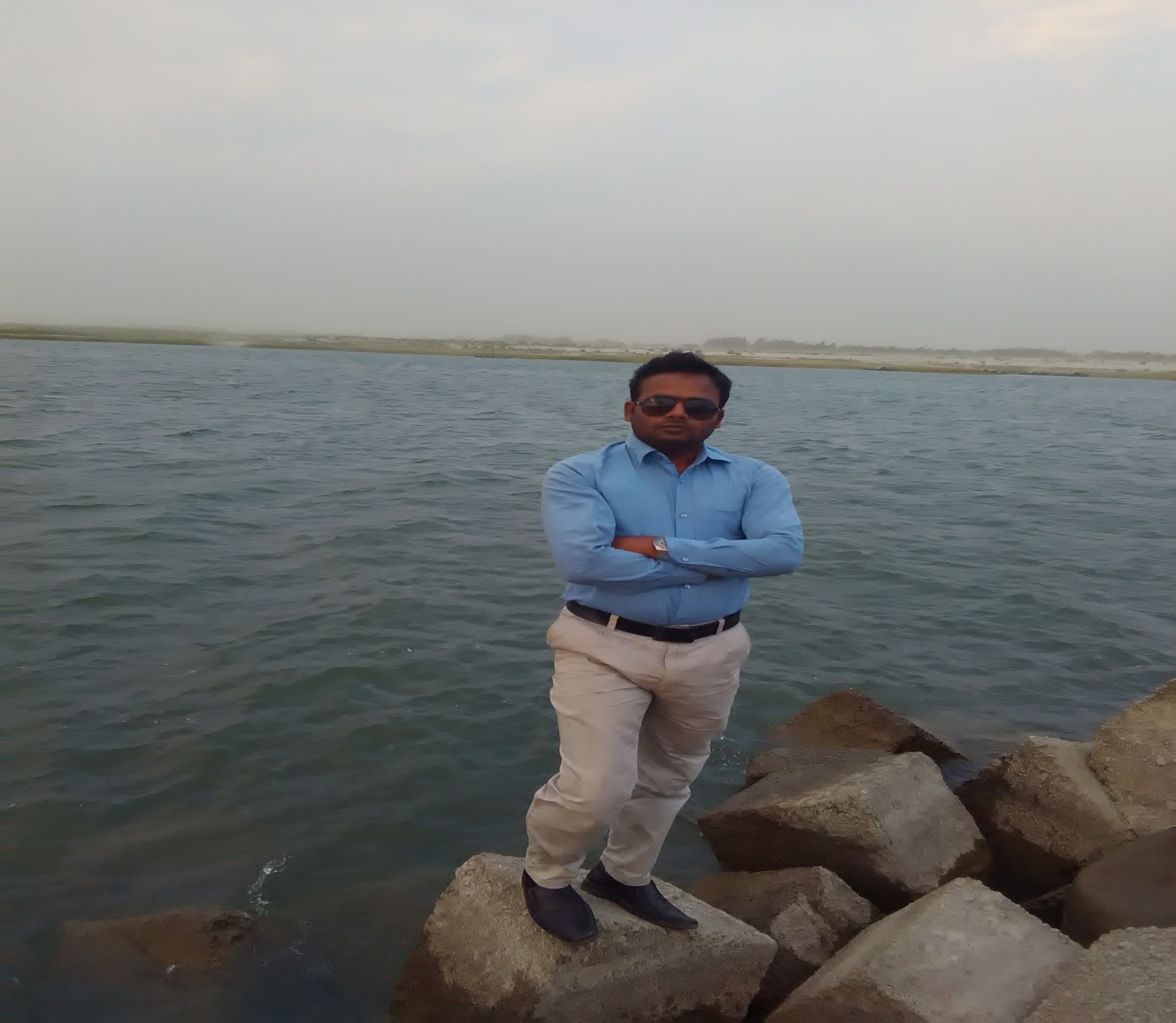 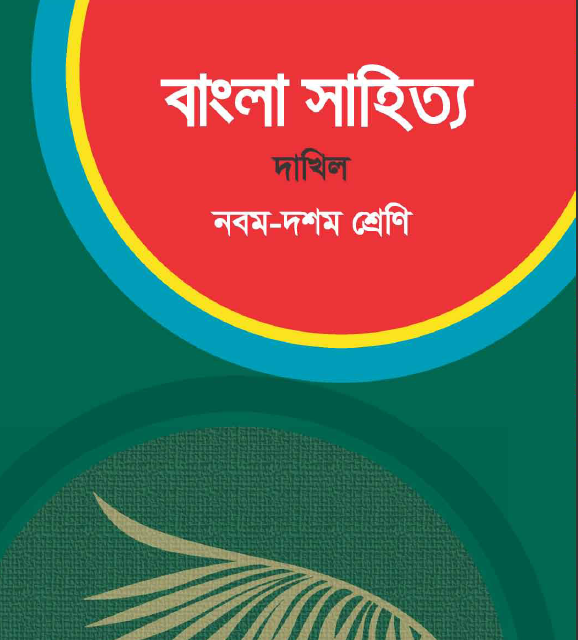 শ্রেণিঃ ১০ম
বিষয়ঃ বাংলা ১ম পত্র 
সময়ঃ ৫০ মিনিট 
উপস্থিতিঃ ৪৮ জন
মোঃ গোলাম সরোয়ারসহকারী শিক্ষক (কম্পিউটার) দক্ষিণ খাওক্ষীর মেহেদীয়া দাখিল মাদ্রাসা ডাকঘরঃ আমিরাবাদ, উপজেলাঃ নলছিটি, জেলাঃ ঝালকাঠী
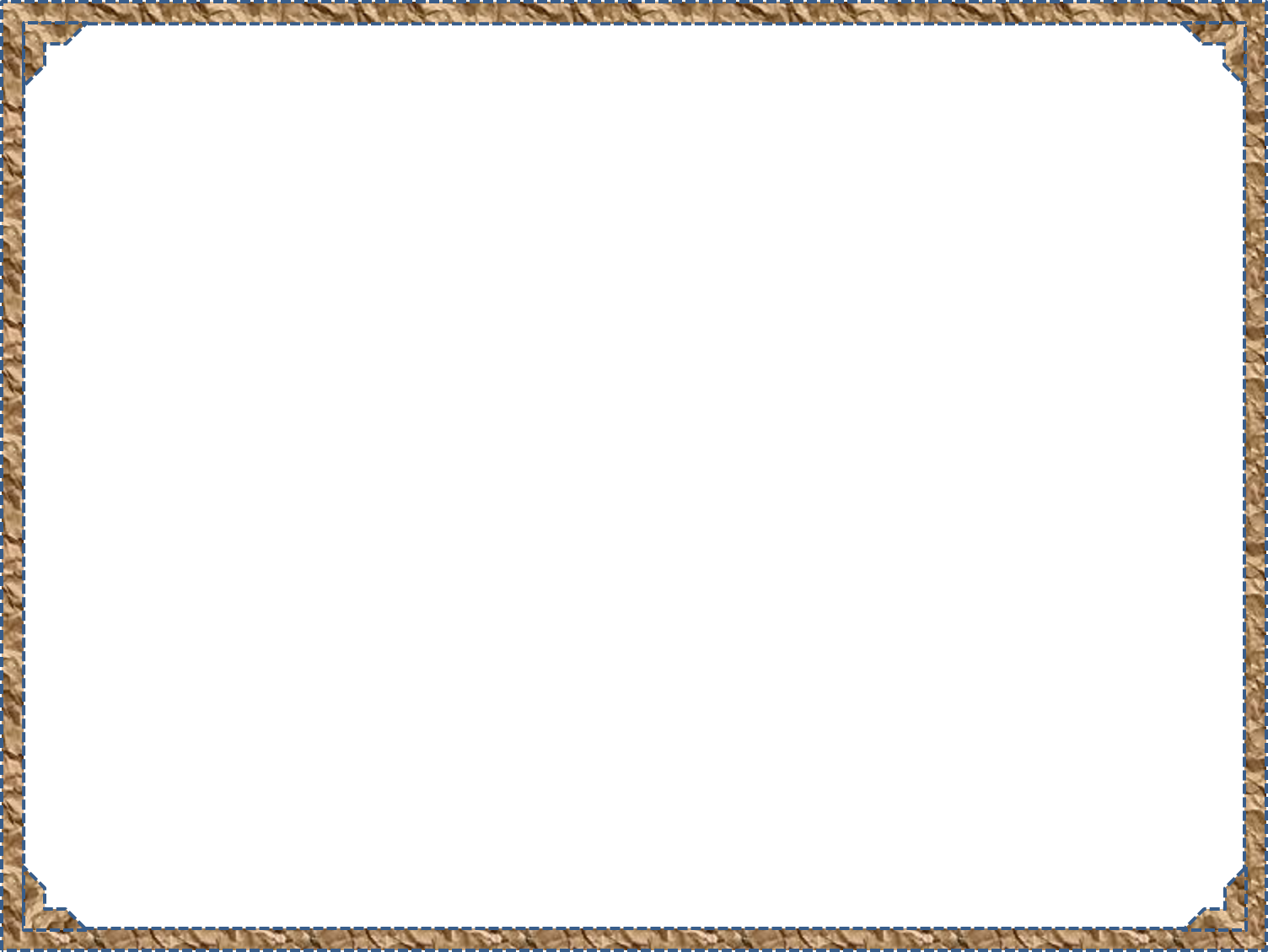 নিম্ন প্রদর্শিত ছবিগুলো লক্ষ্য কর
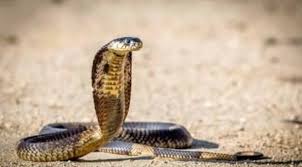 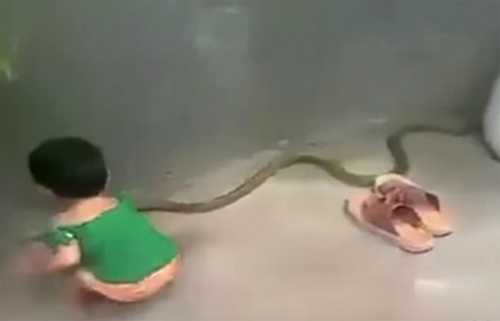 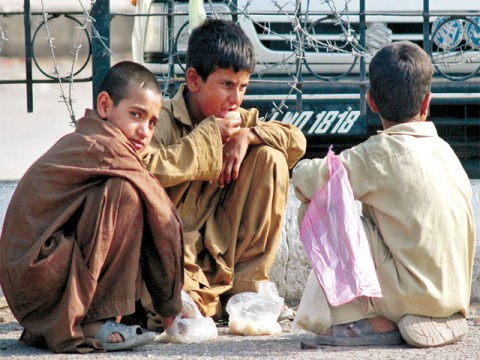 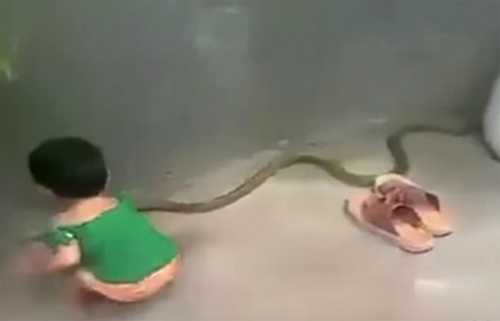 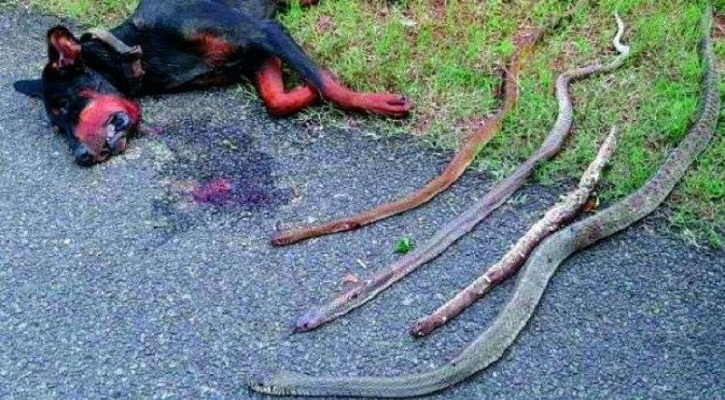 সর্বশেষে কুকুরটির কি অবস্থা হয়েছে?
নিয়তি
হুমায়ূন আহমেদ
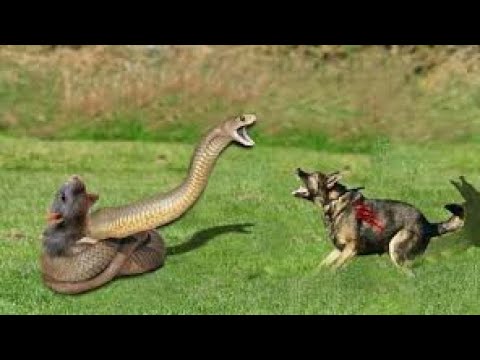 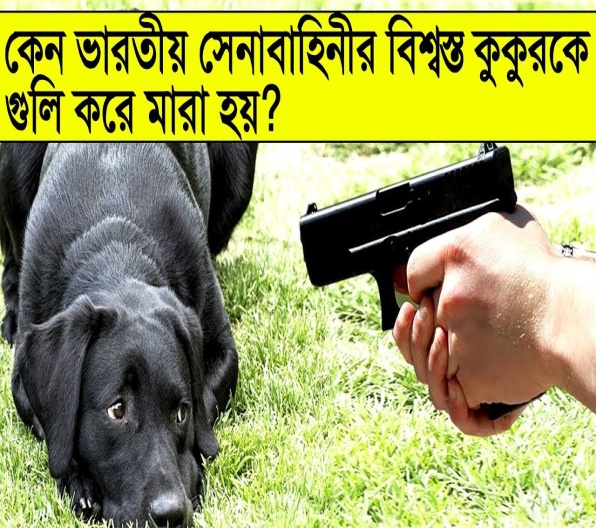 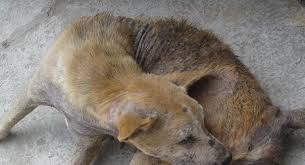 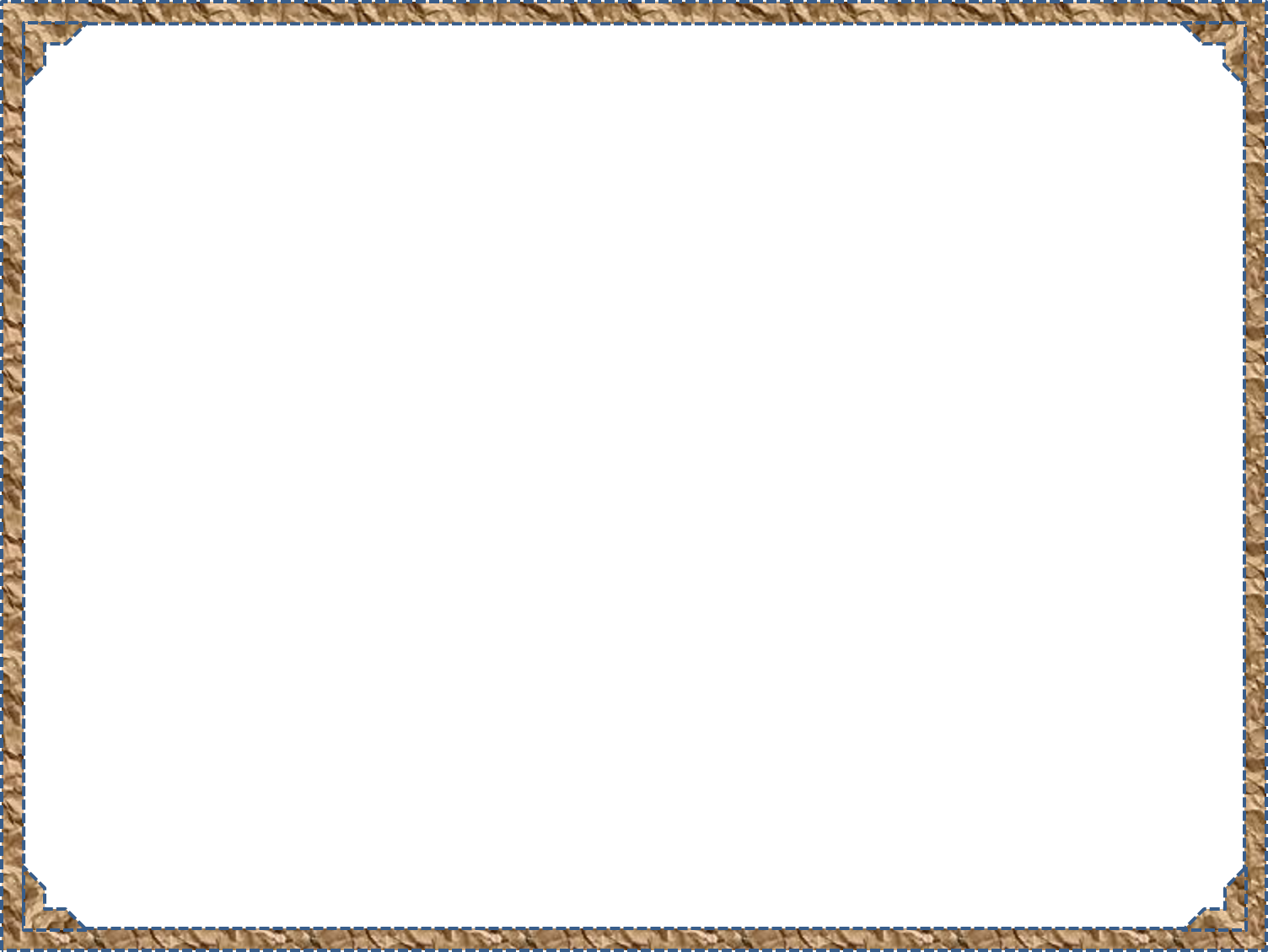 শিখনফল
লেখক পরচিতি বলতে পারবে।
নুতান  শব্দার্থ লিখতে  পারবে।
 নিয়তি গল্পের বিষয়বস্তু বলতে পারবে।
  জগদলের পরিবেশ সর্ম্পকে বলতে পারবে ।
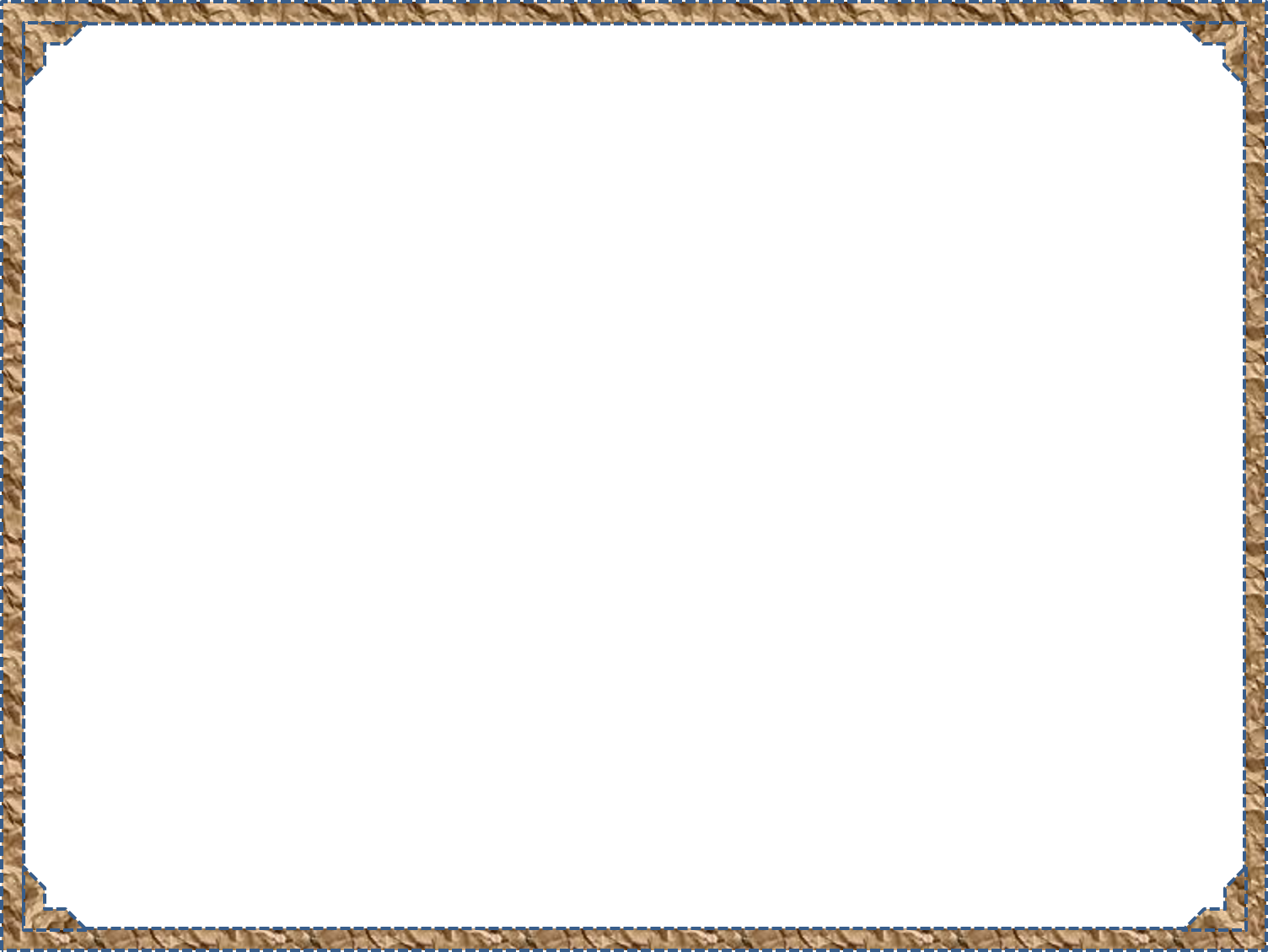 নিরব পাঠ
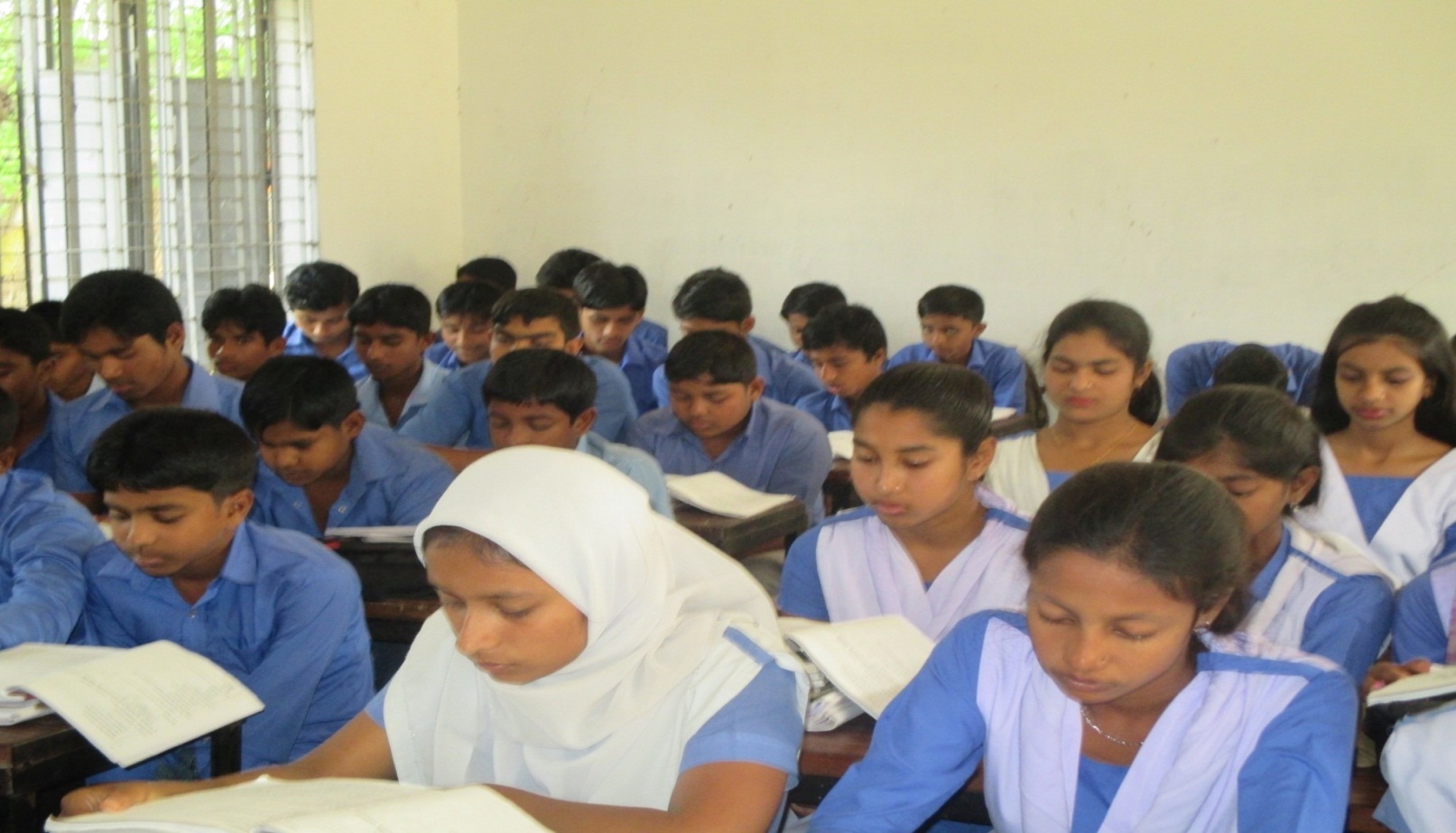 সকলে নিরবে লেখক পরিচয় পড়।
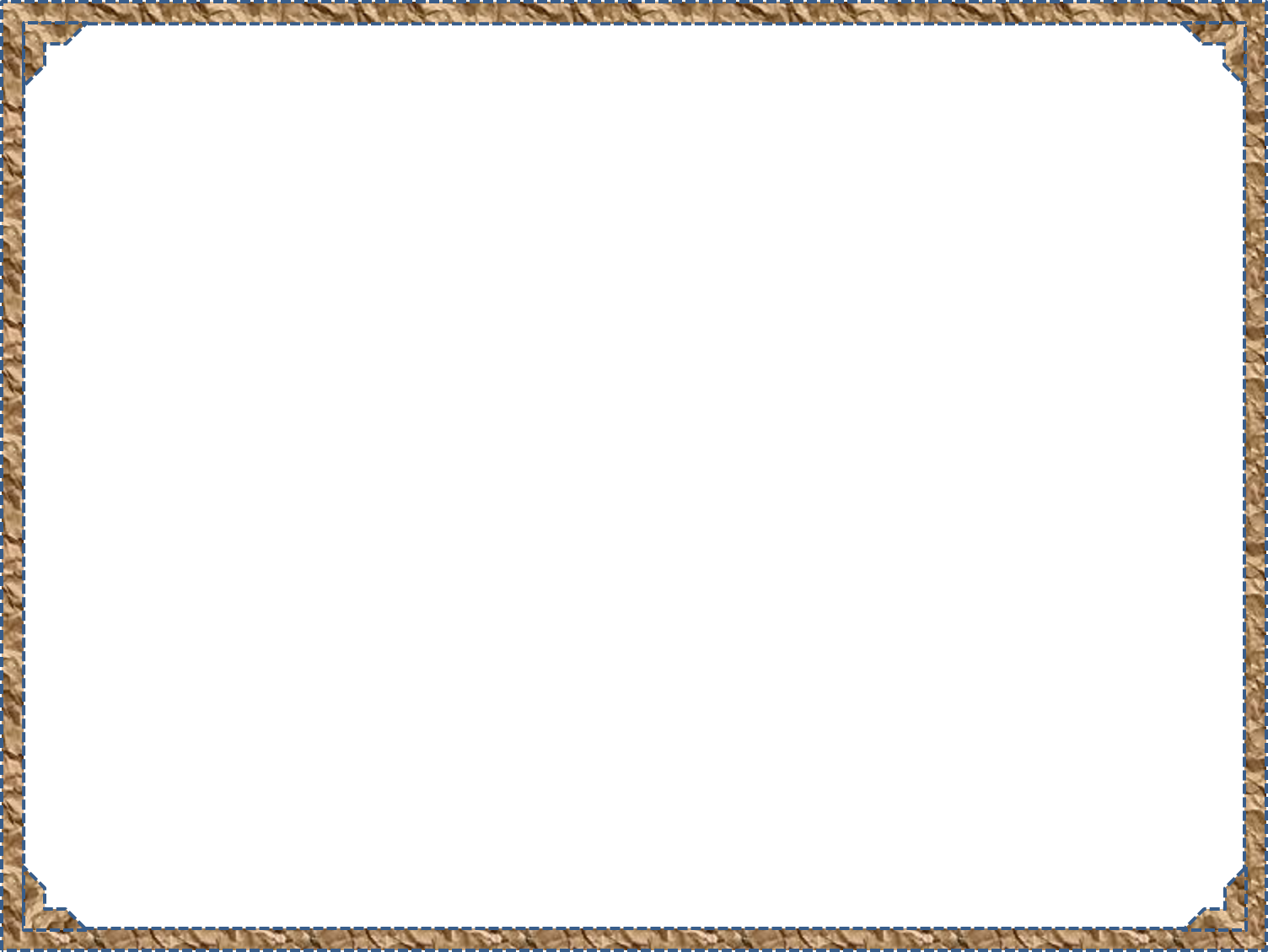 লেখক পরিচিতি
১৩ নভেম্বর ১৯৪৮, নেত্রকোনায়
ফয়জার  রহমান  আহমেদ, আয়শা ফয়েজ
২০১২ সালের ১৯ জুলাই
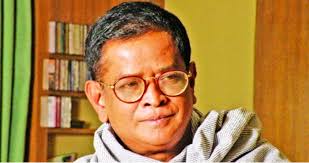 ১৯৬৫, ১৯৬৭
রসায়ন
নন্দিত নরকে আগুনের পরশমনি
প্রায় ২০০টি
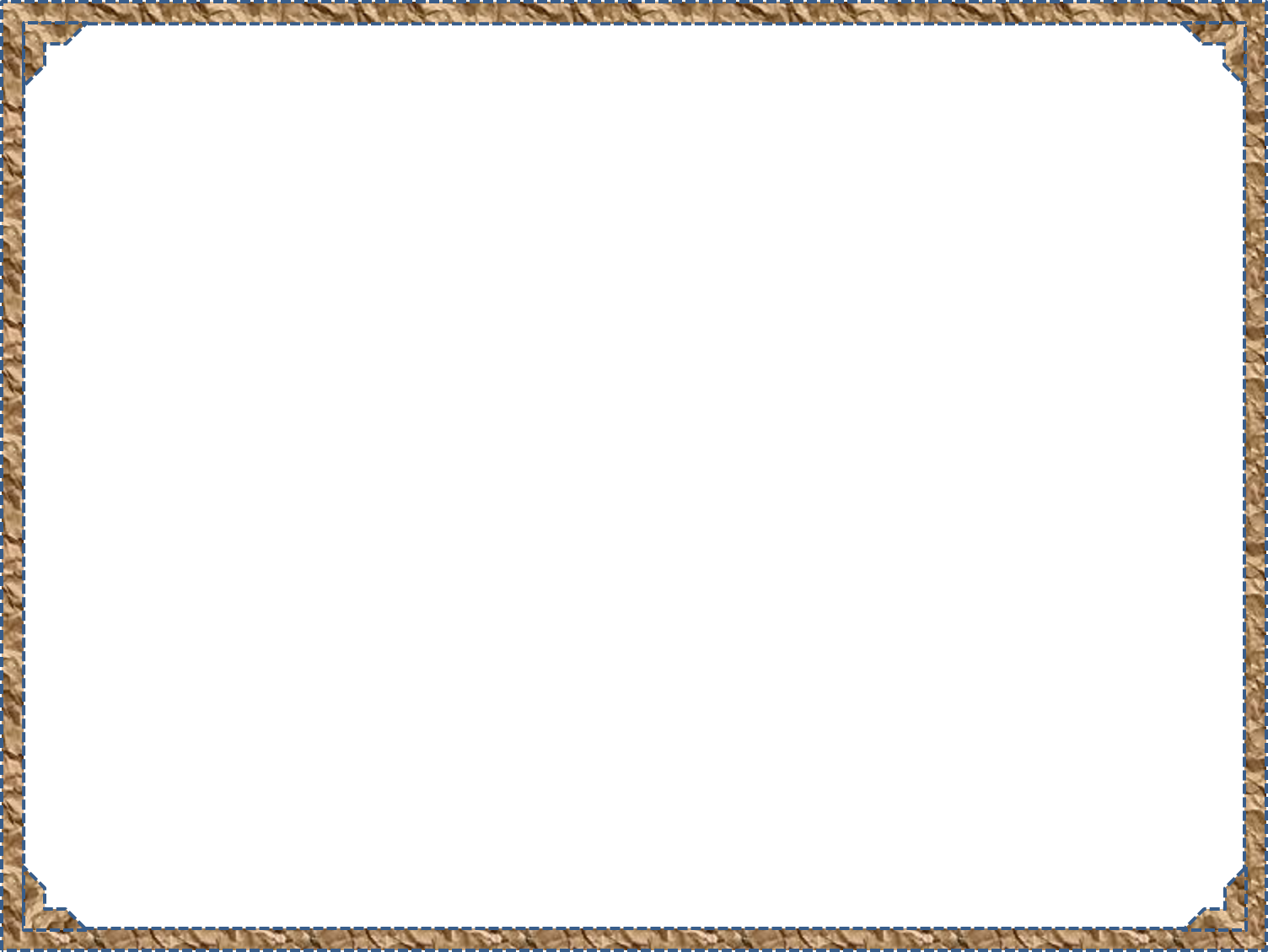 নিচে কিছু কঠিন শব্দের উচ্চারণ ও অর্থ দেওয়া হলো
অদ্ভুত
অদভুত
অসাধারণ
শিহরণ জাগায় এমন
রোমাঞ্চকর
রোমানচোকর
যন্ত্রণা
যনত্রোনা
ব্যাথা
চাতাল
চাতাল
উঠান
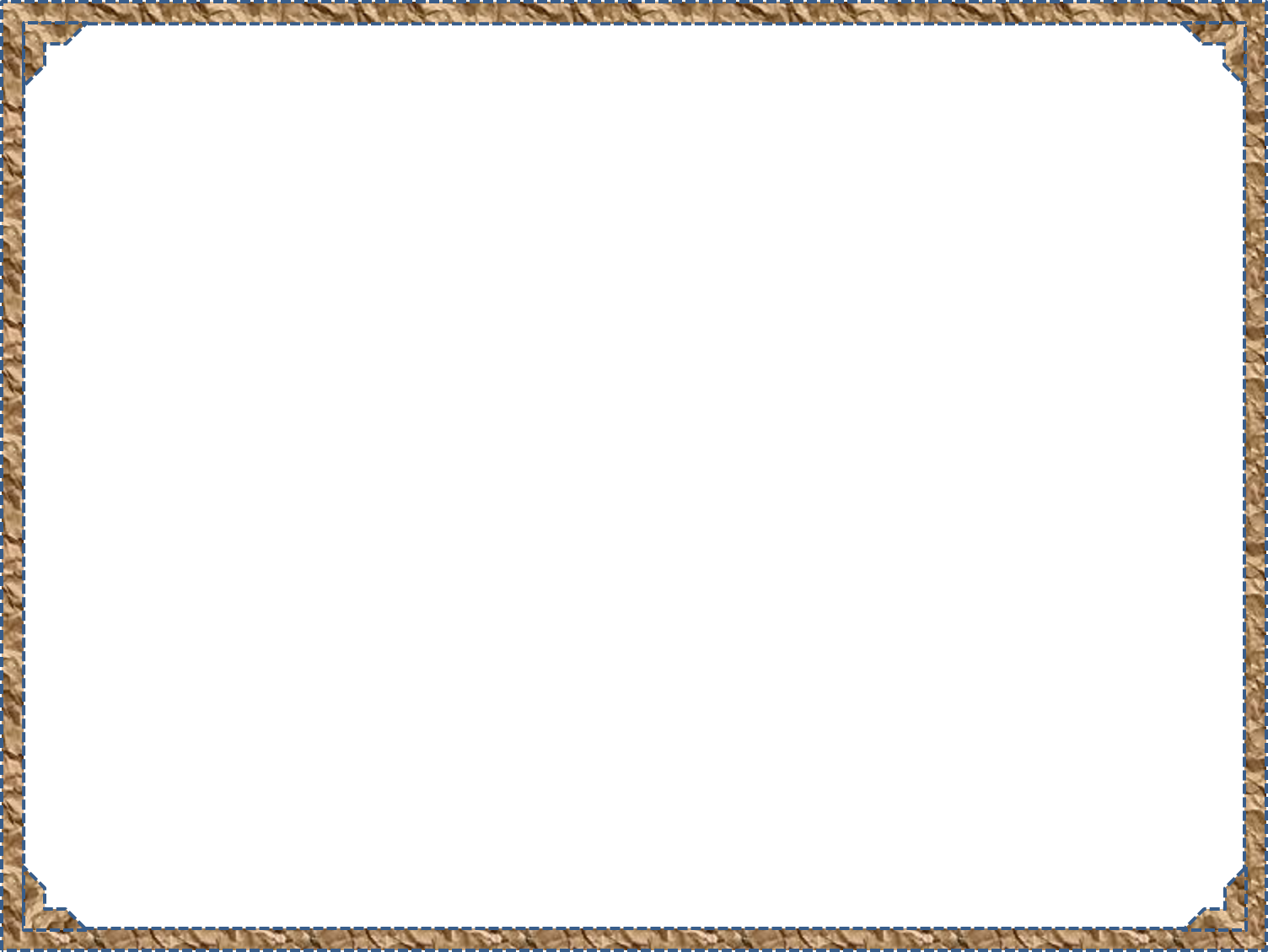 আদর্শ পাঠ
১৭৮ পৃষ্ঠা
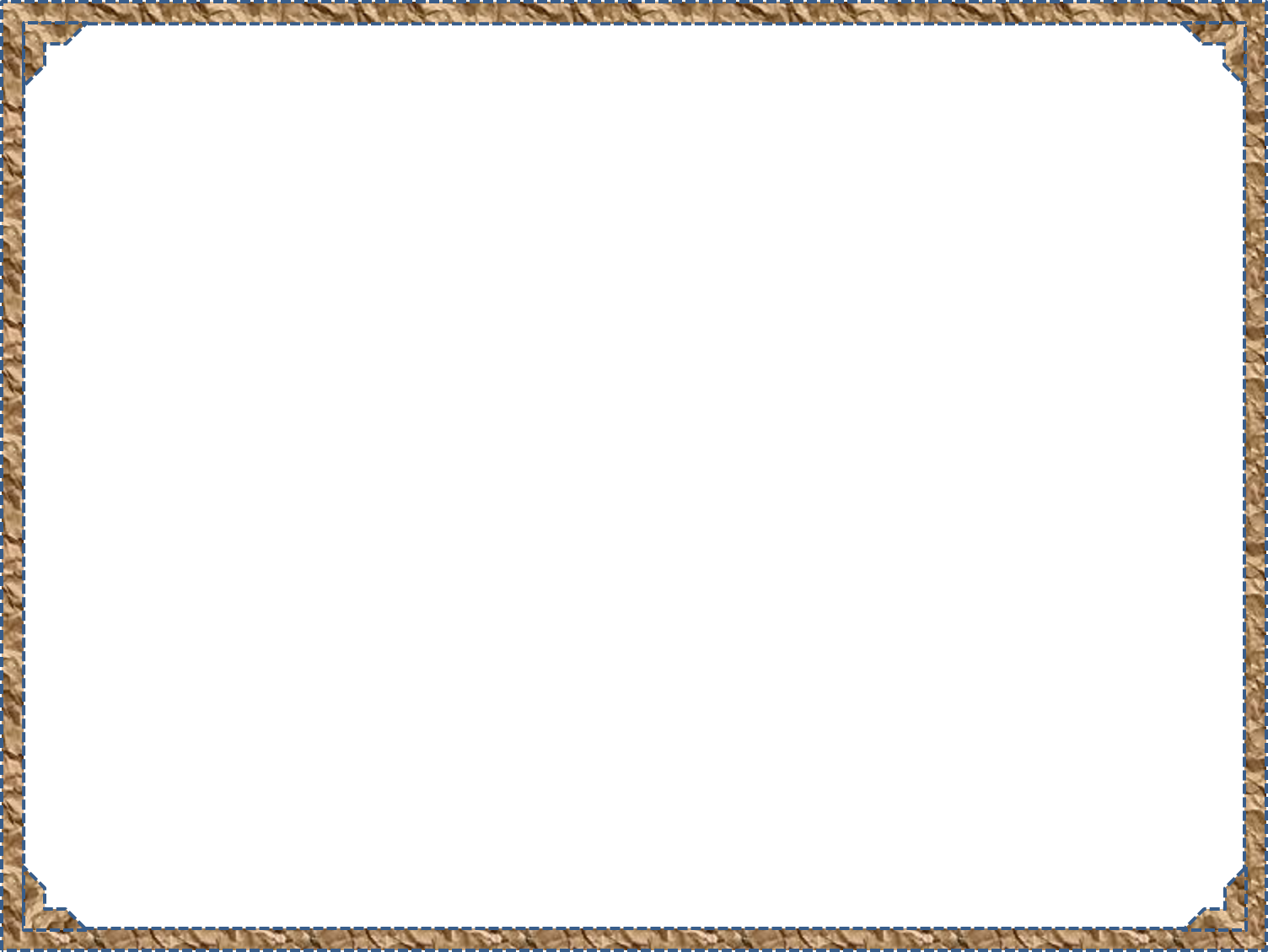 সরবপাঠ
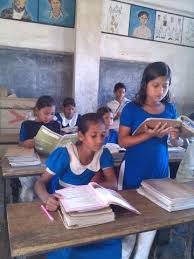 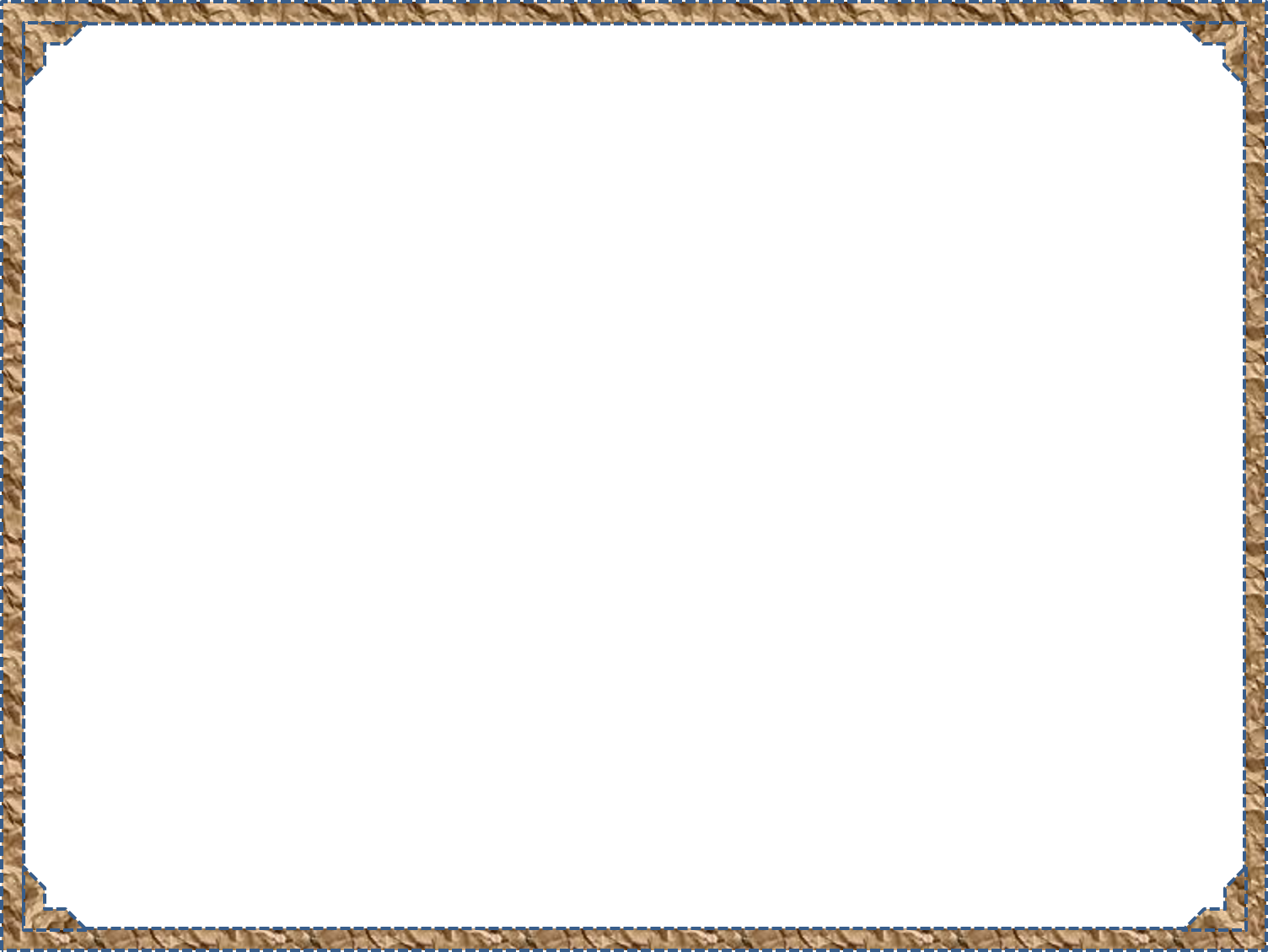 জগদল
জগদল
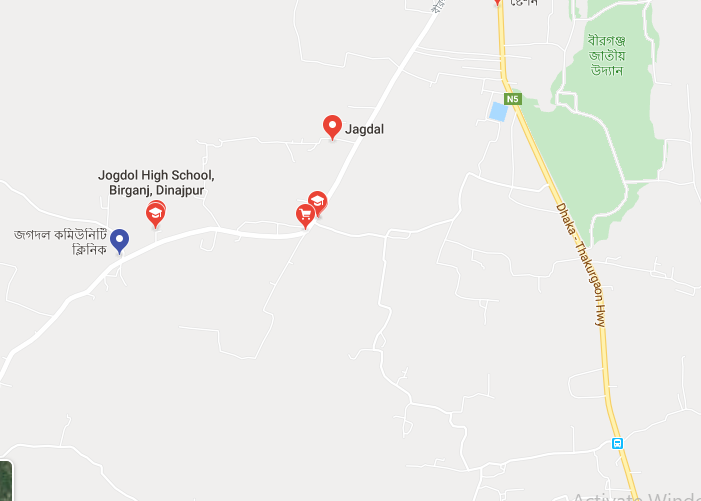 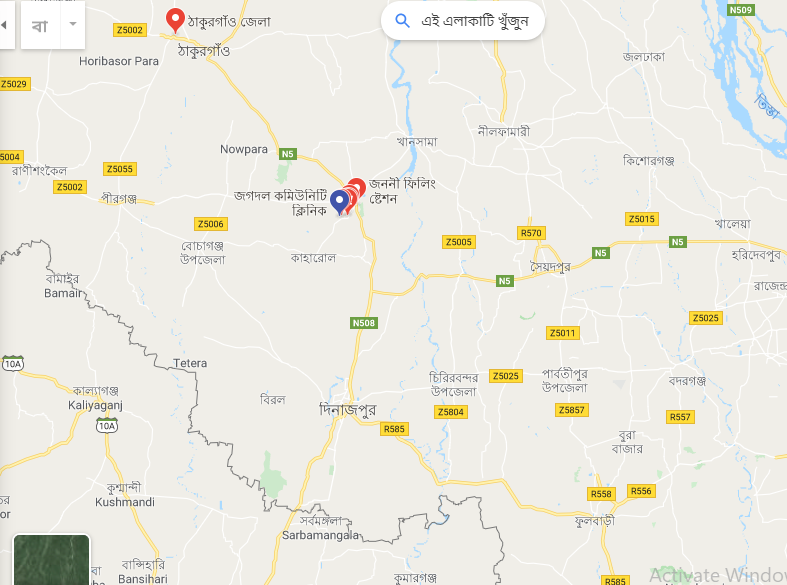 জগদলের অবস্থান
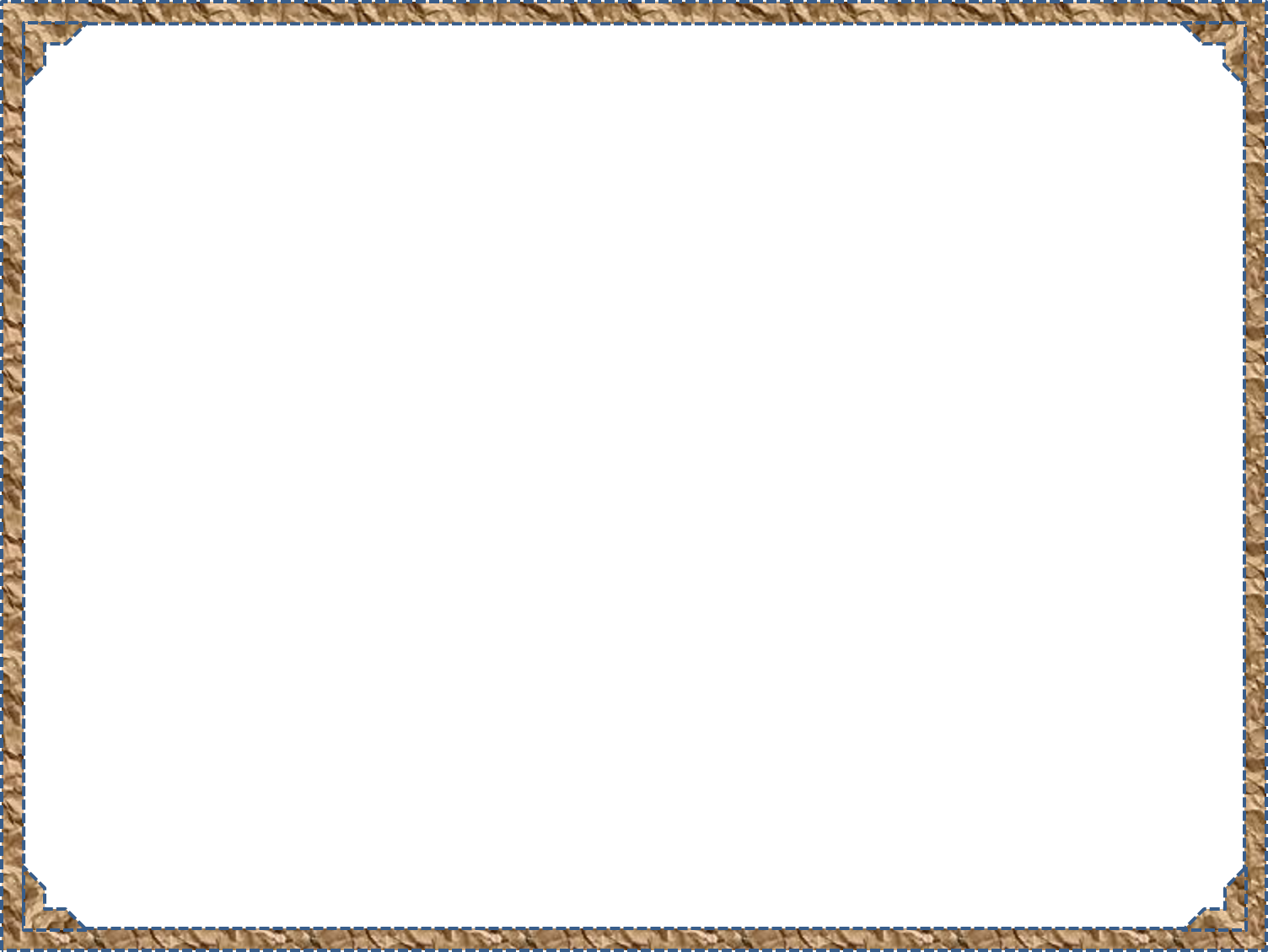 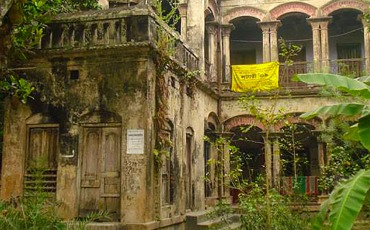 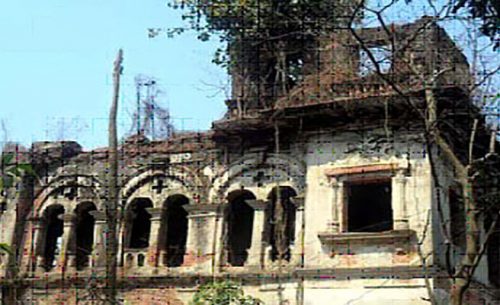 জগদলের মহারাজার বাড়ী যেখানে লেখক তার পরিবারসহ কিছু দিন ছিল।
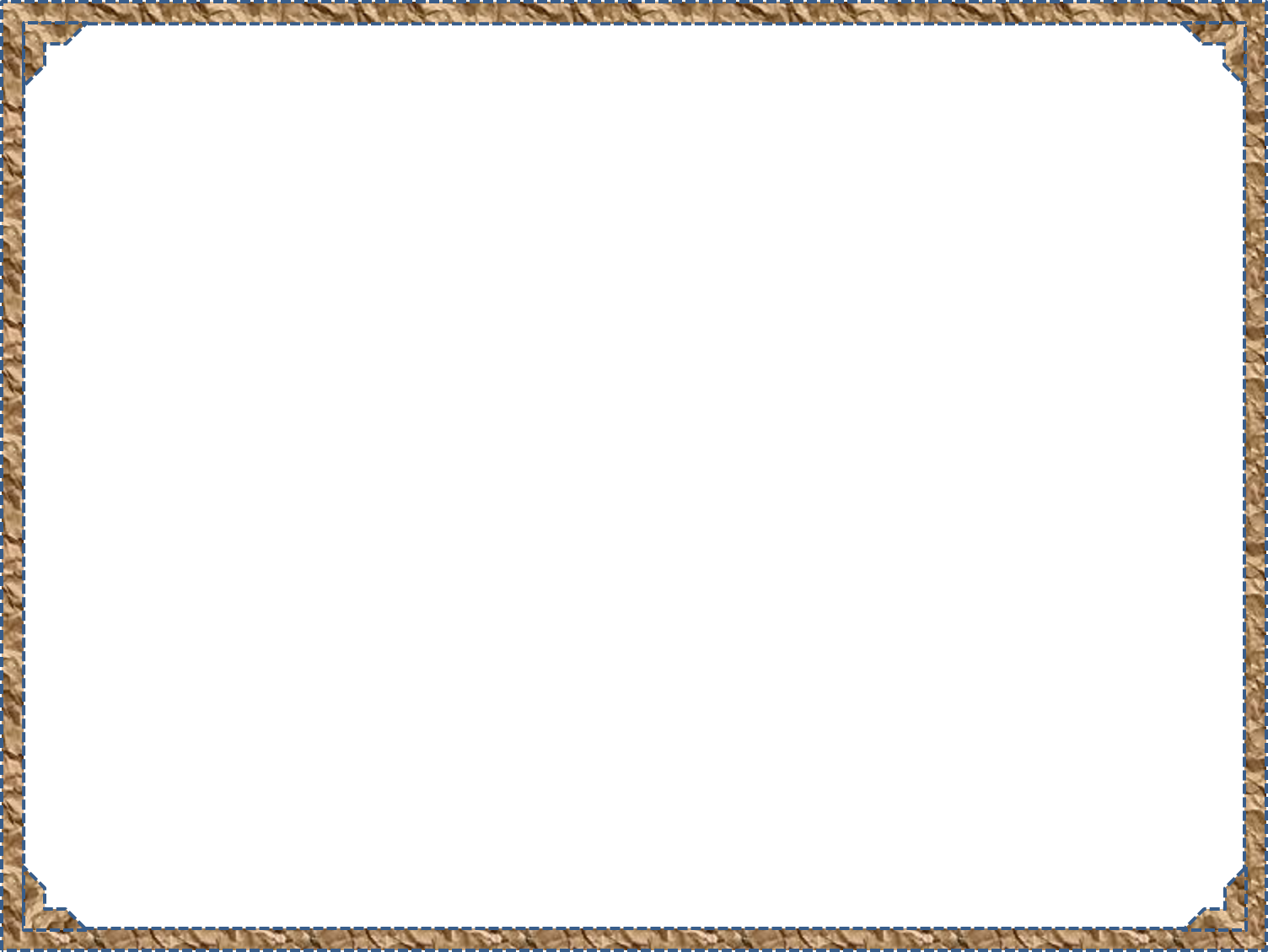 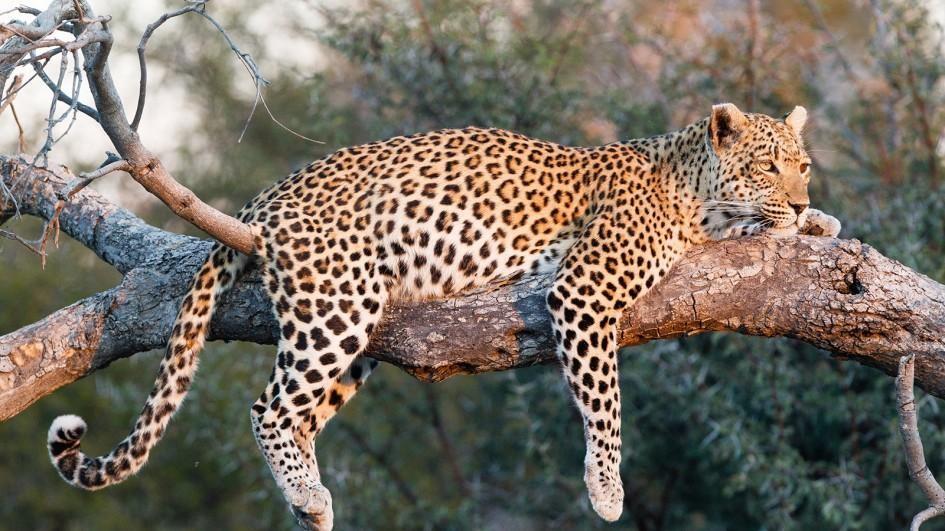 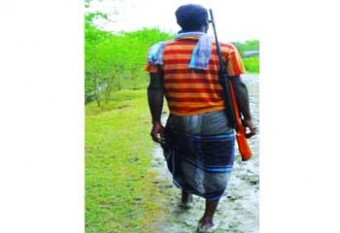 বনে বাঘ ছিল, বাঘের ভয়ে সবসময় বন্দুক নিয়া চলাফেরা করতো
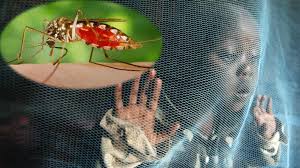 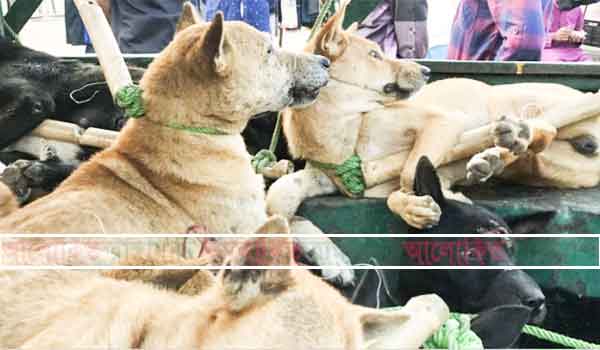 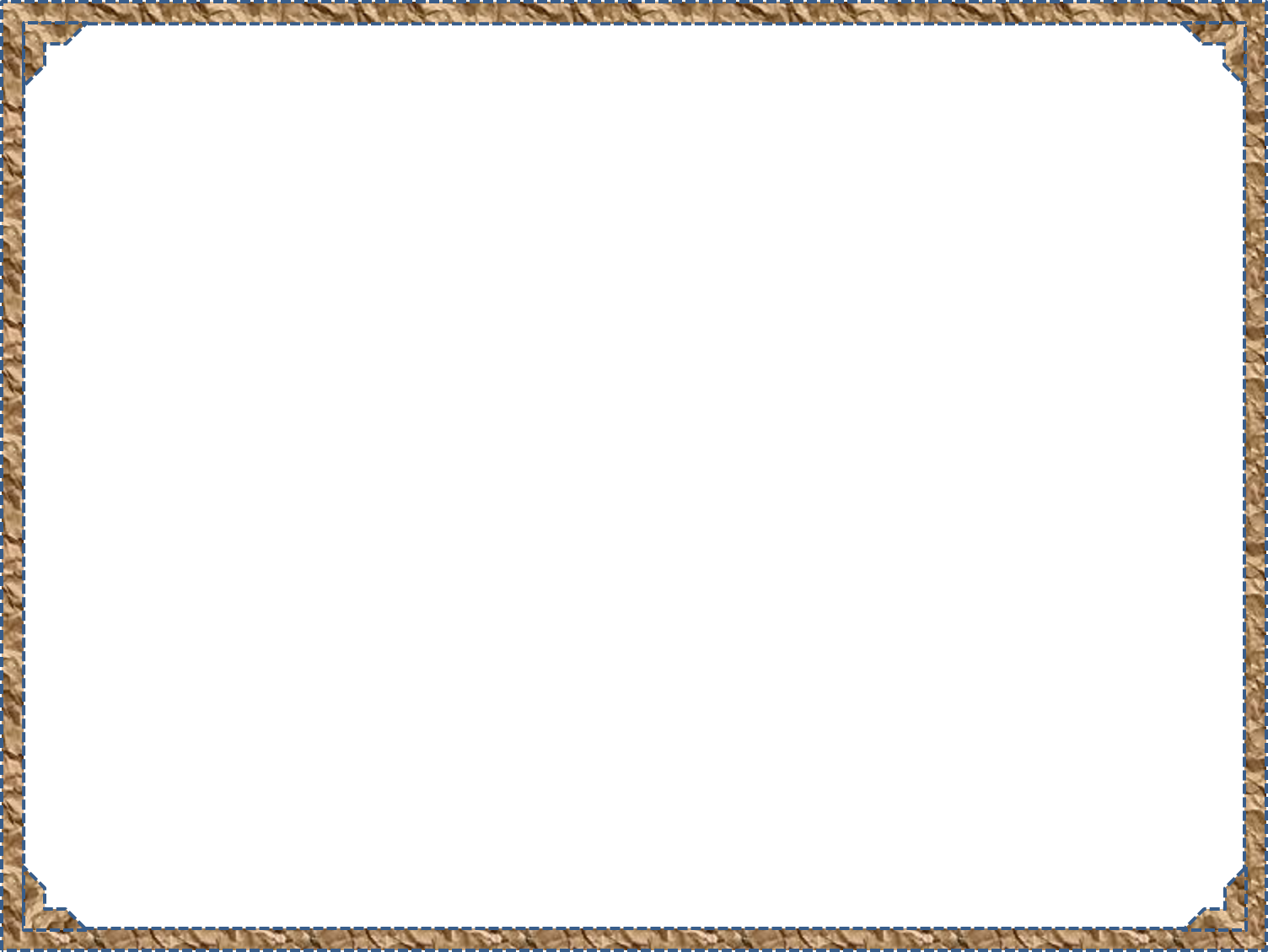 একক কাজ
১। মহারাজার বাড়ীটি কেমন ছিল? 
২। কাঁধে বন্দুক নিয়ে চলতেন কেন? 
৩। জাগদলে কোন রোগের প্রকপ ছিল?
4।  ম্যালেরিয়ার জন্য প্রতি রবিবার কি খাচ্ছে?
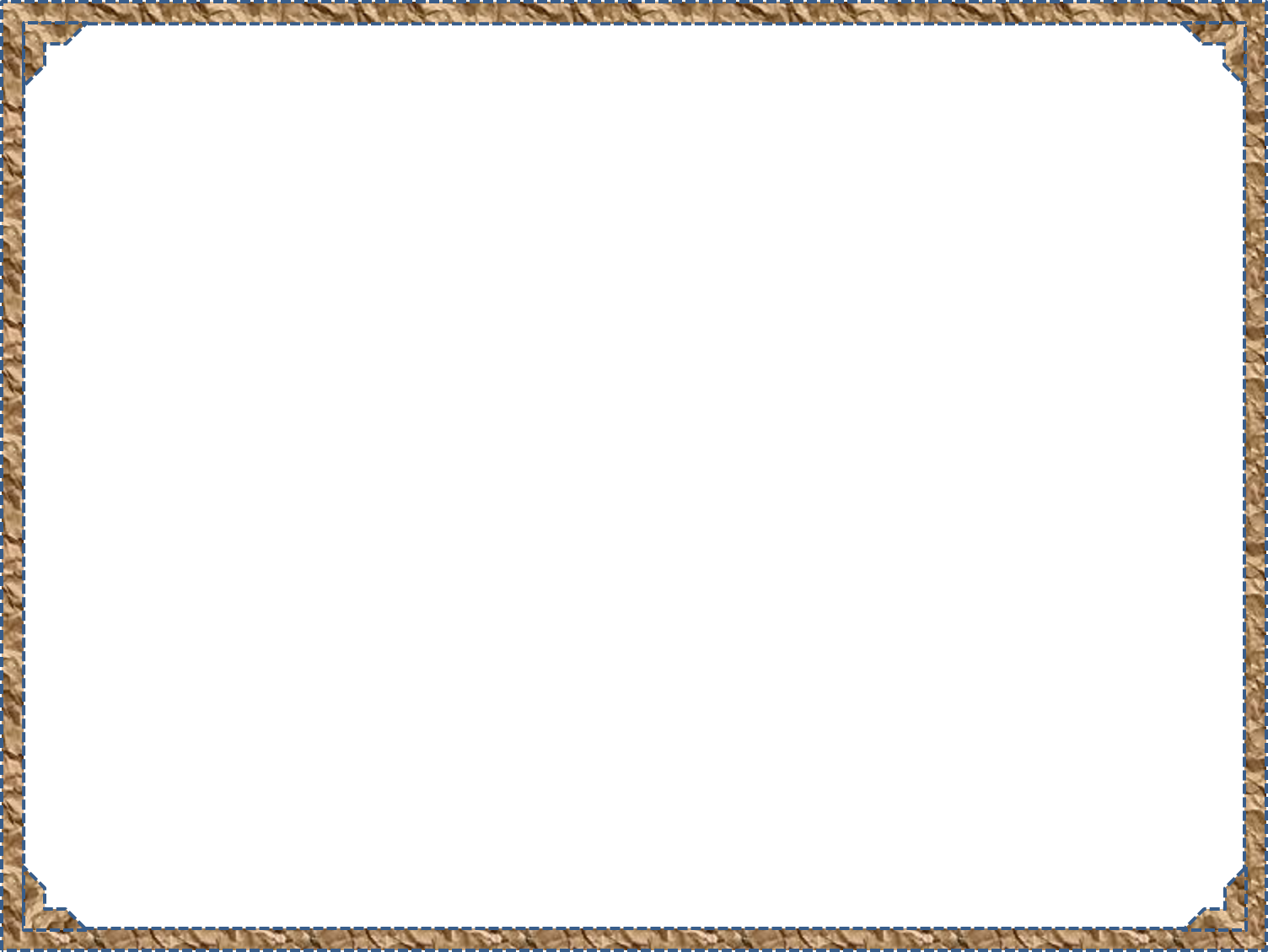 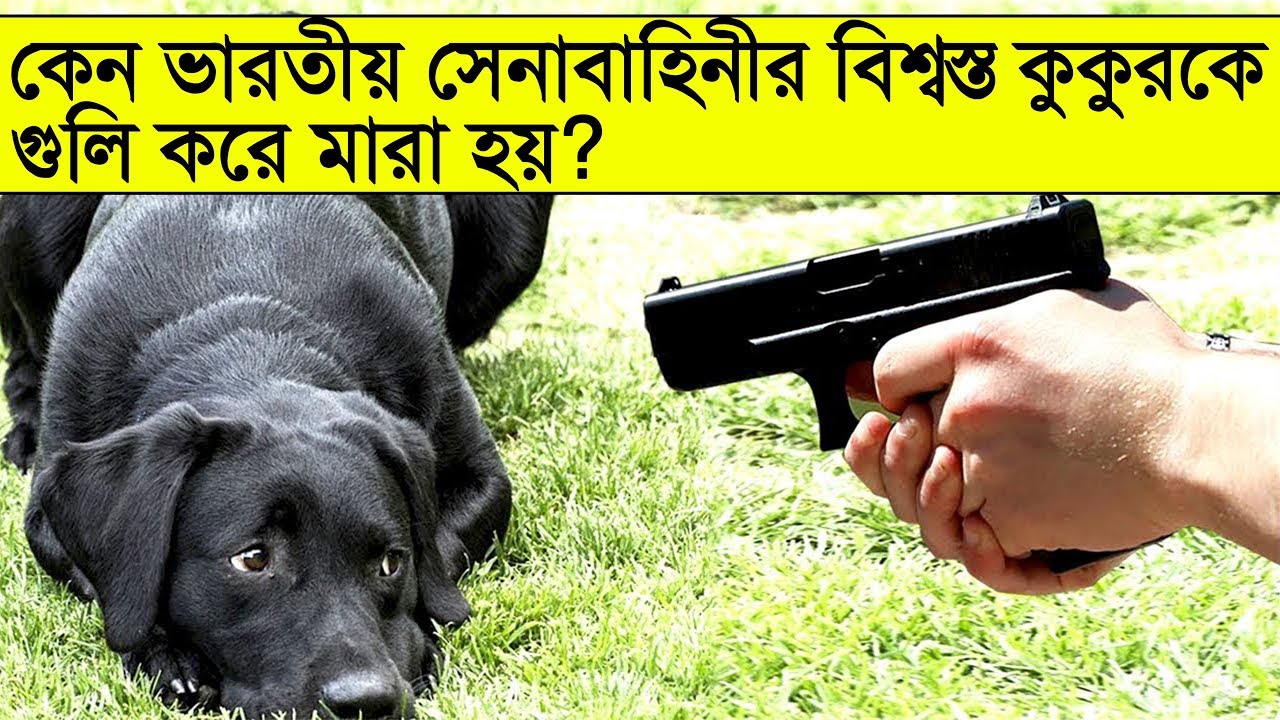 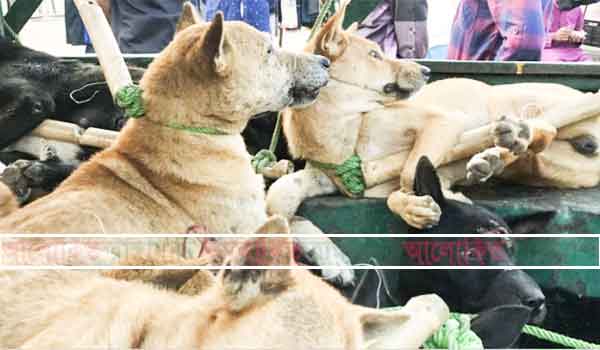 মহারাজা ইন্ডিয়াতে চলে যাওয়ার সময় বেঙ্গল টাইগার ছাড়া সবগুলো কুকুর নিয়া যায়। কারন কুকুরটি রাজবাড়ী ছেড়ে যেতে রাজি নয়।
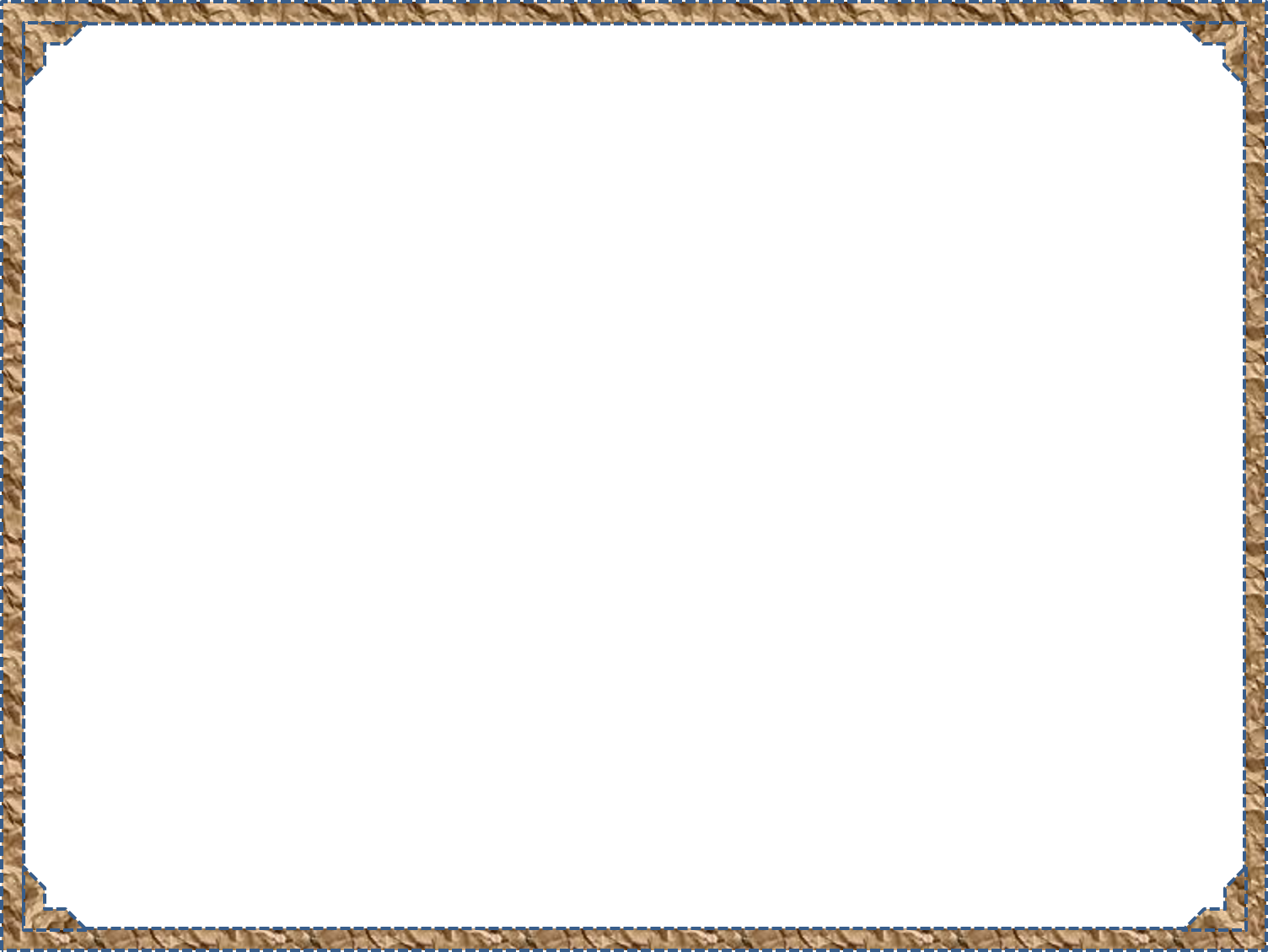 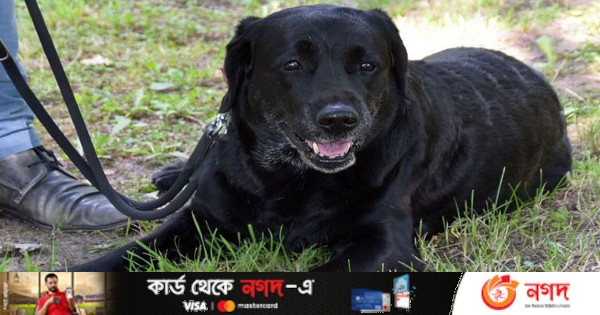 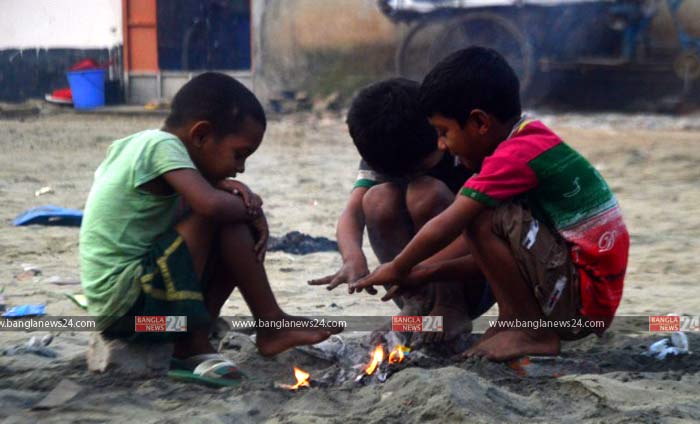 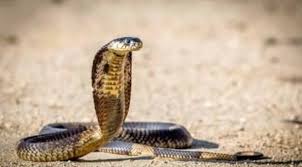 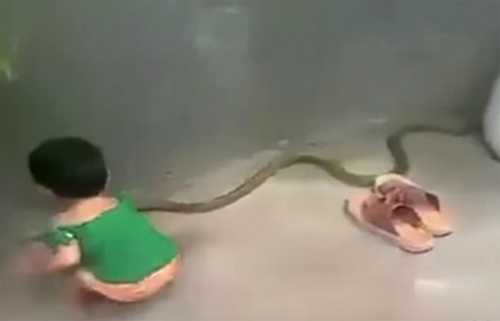 রোধ গায়ে মাখে ও খেলা করে
বেঙ্গল টাইগার
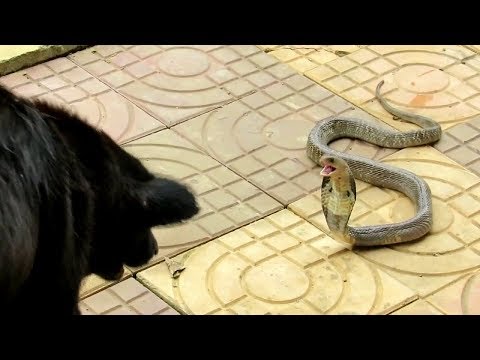 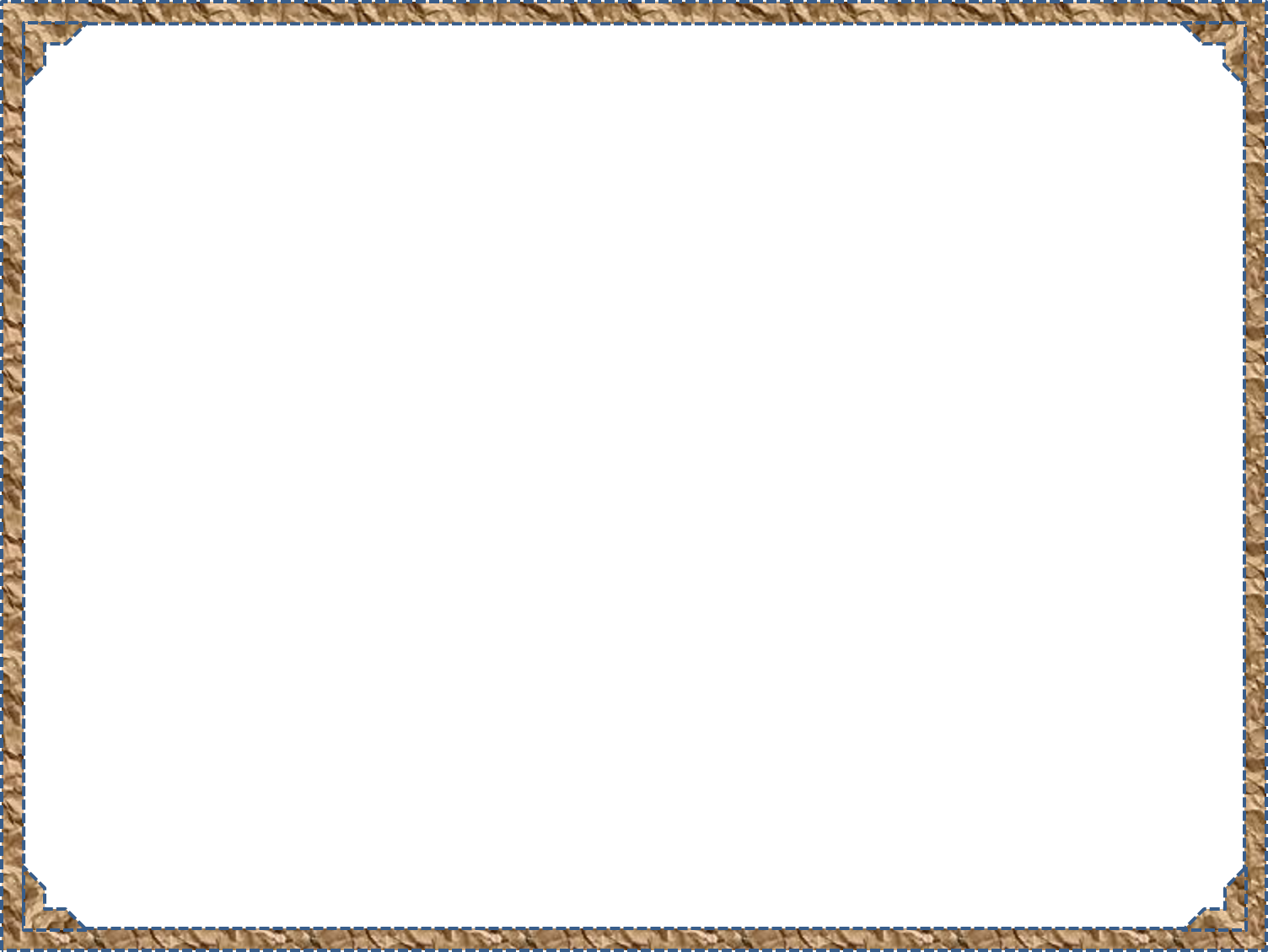 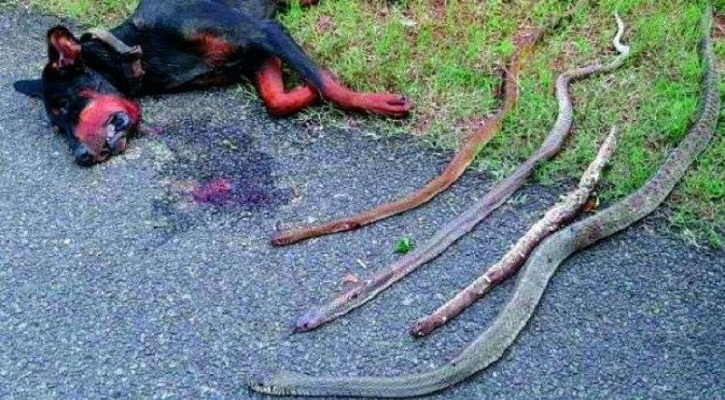 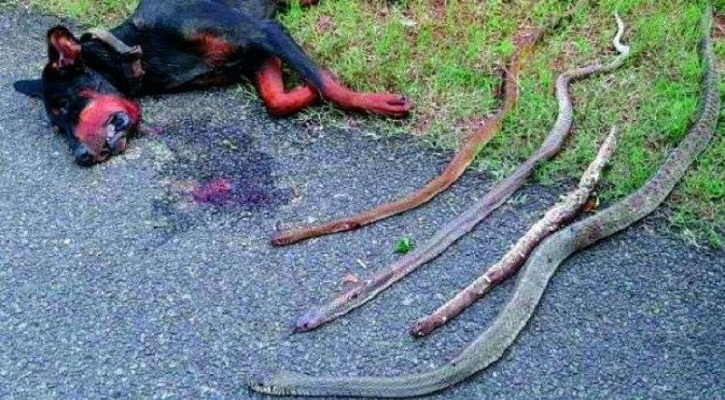 কুকুরটি সাপকে মেরে ফেলে এবং সাপটি কুকুরটিকে কামর দেয় কিন্তু মরে না।
সাপের কামরে কুকুরটি পচেগলে যাচ্ছে।
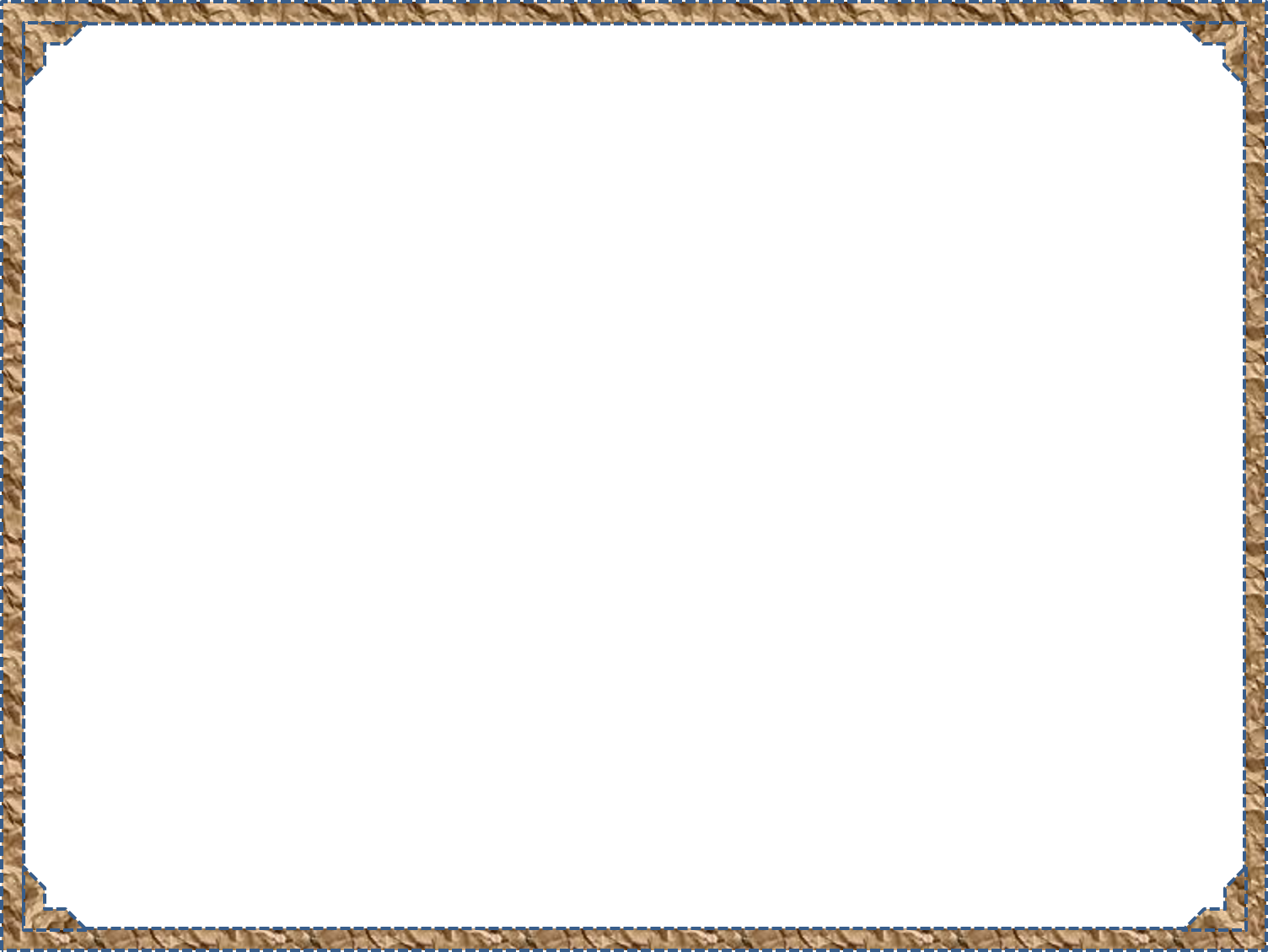 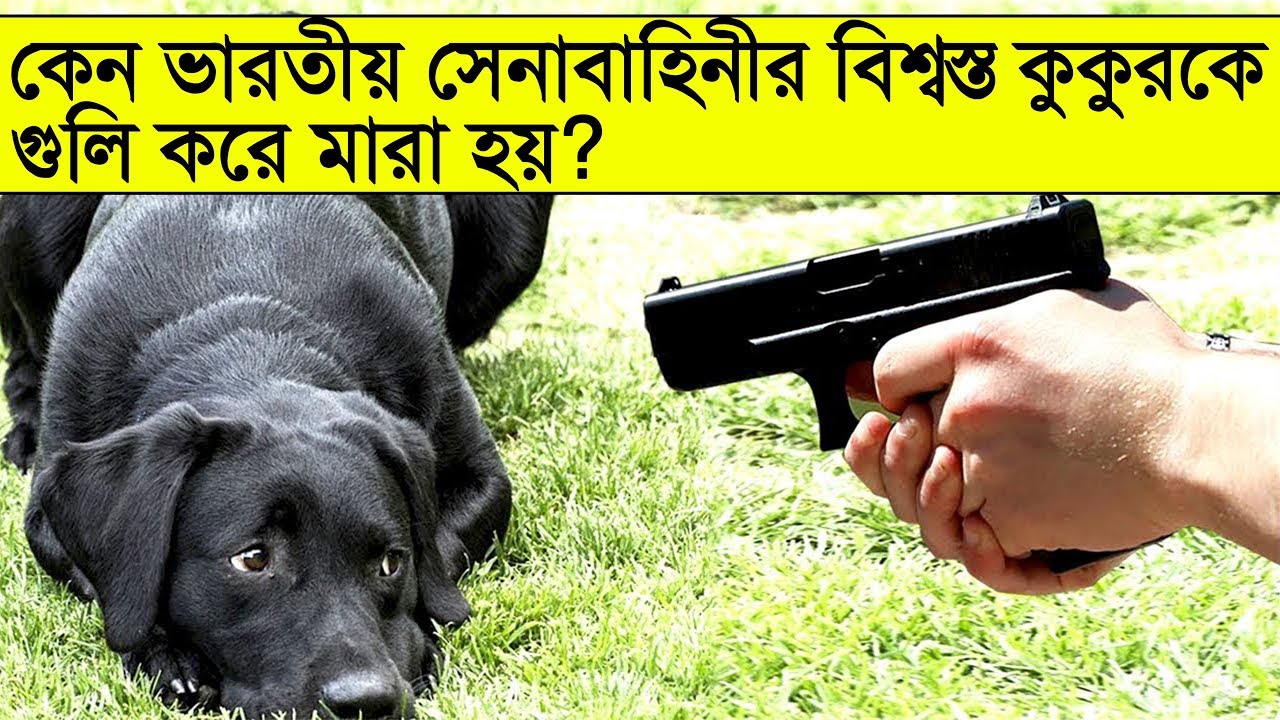 কুকুরের কষ্ট সহ্য করতে না পেরে বাবা গুলি করে কুকুরটিকে মারলেন।
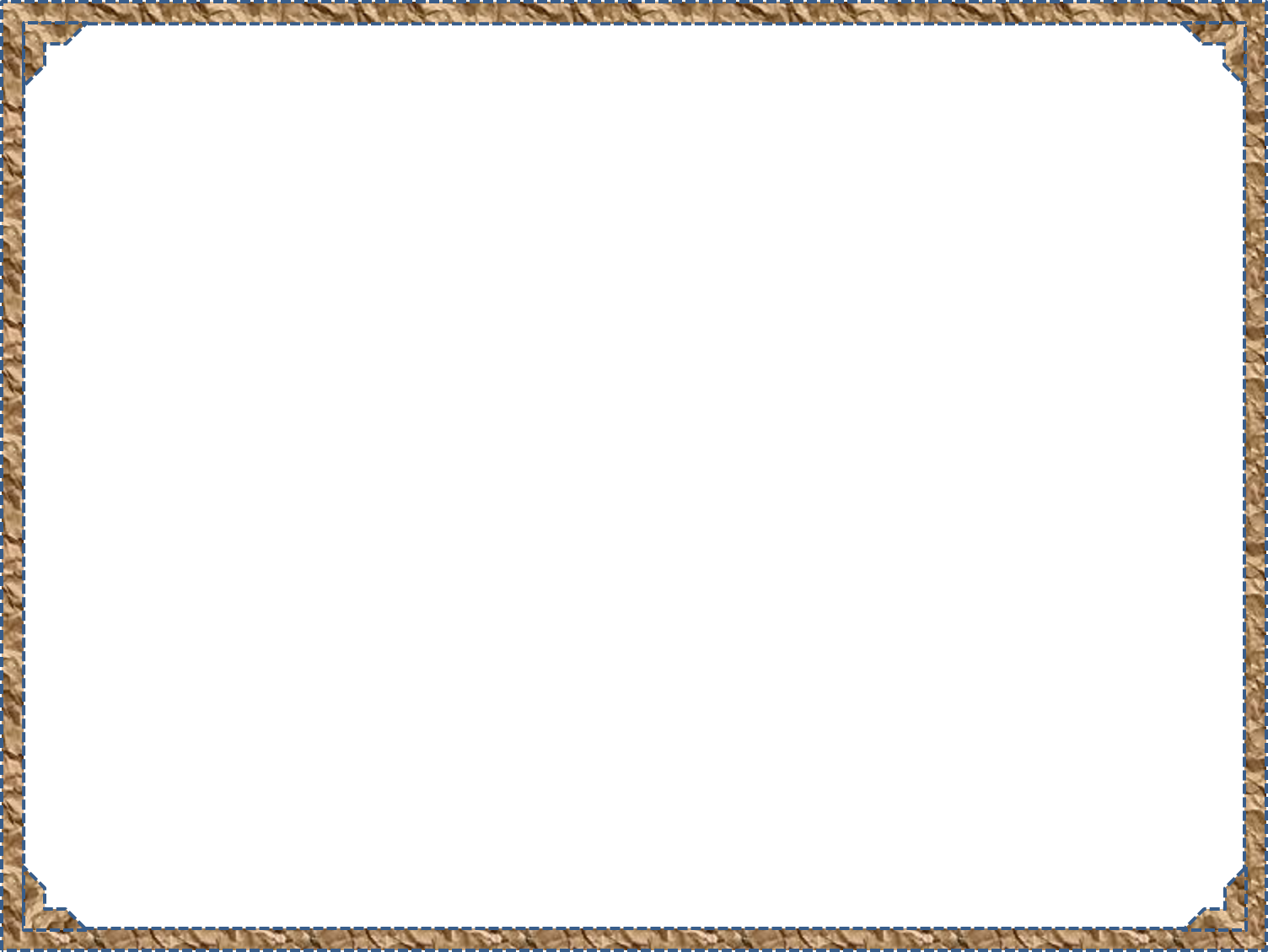 দলীয় কাজ
লাল দলঃ কেন বিশ্বস্ত কুকুরকে গুলি করে মারা হল? ব্যাখ্যা কর।

সবুজ দলঃ নিয়তি গল্পের সারর্মম লেখ।
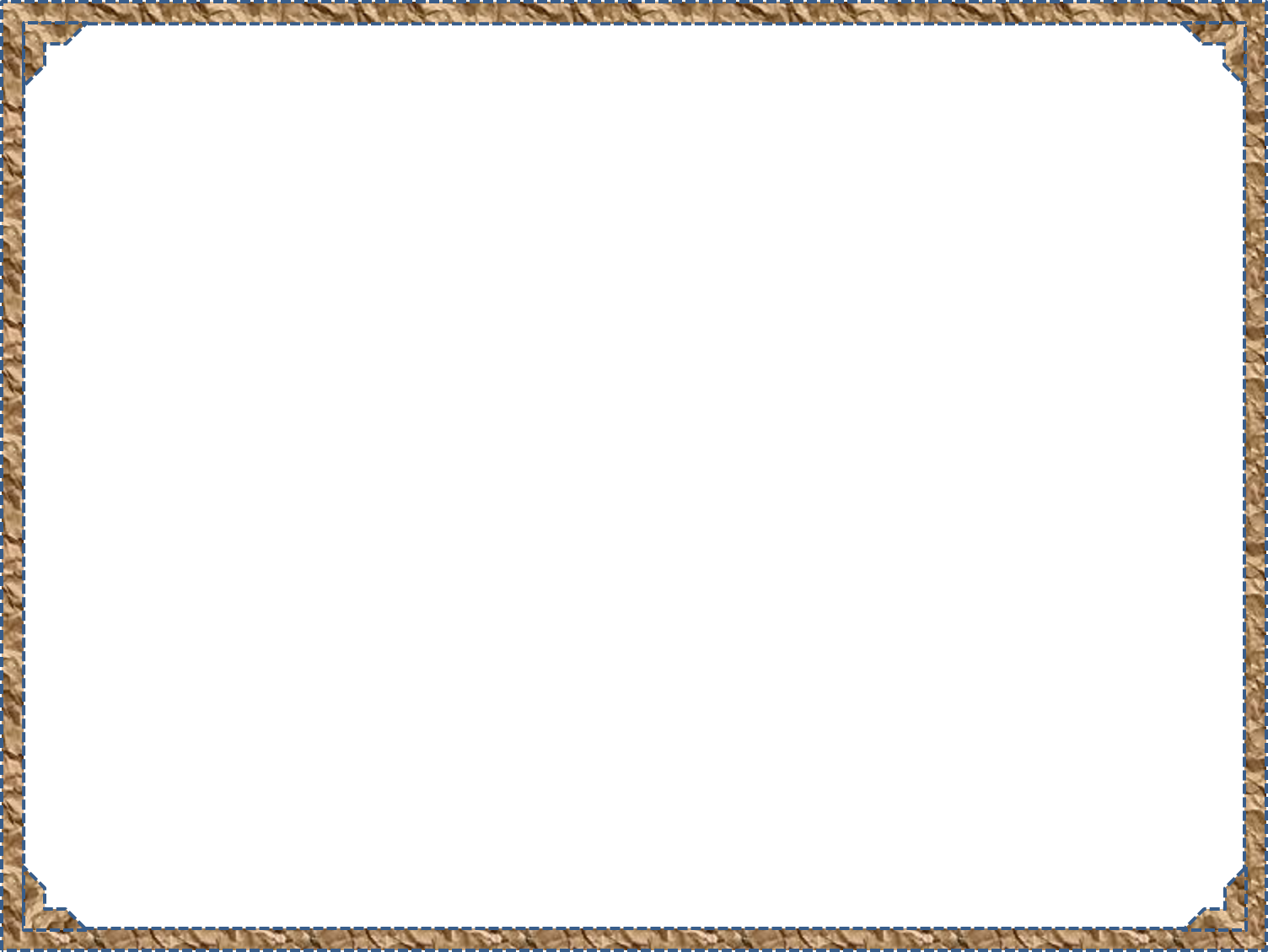 মূল্যায়ন
জগদলে
লেখকের স্বপ্নময় দিনগুলো  কেটেছে কোথায়?
ম্যালেরিয়ায় মৃত্যু
জগদলের নৈমিত্তিক ব্যাপার কি ছিল?
ম্যালেরিয়ার প্রতিষেধক হিসাবে লেখকেরা প্রতি রবিবার কি খাচ্ছে
পাঁচ গ্রেন কুইনাইন
বেঙ্গল টাইগার
কুকুরটির নাম কি ছিল?
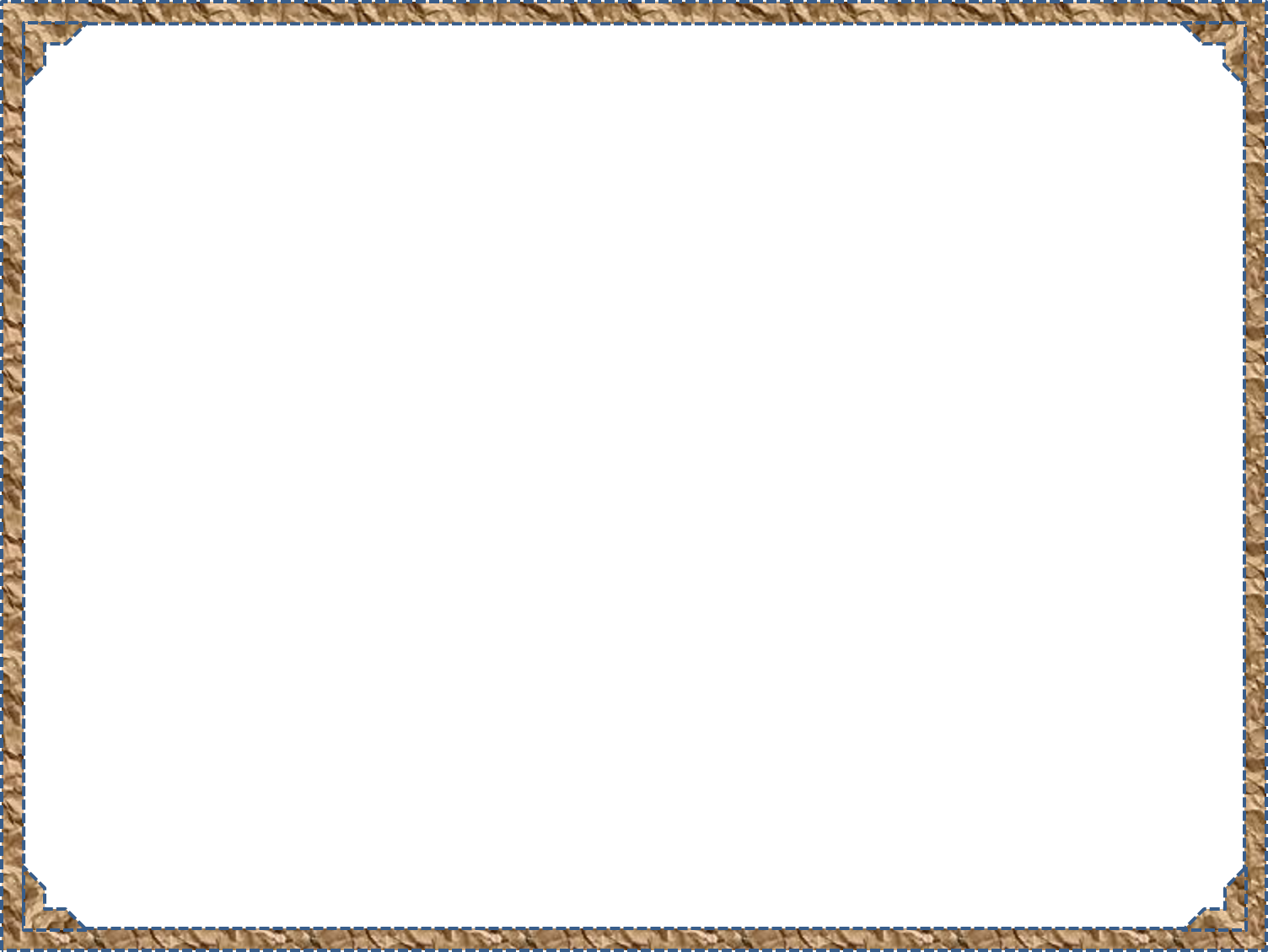 বাড়ির কাজ
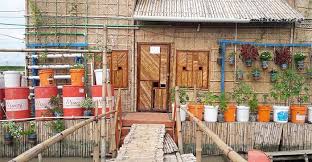 ‘’মহারাজের রুচি দেখে মুগ্ধ হতে হয়’’ -কথাটি কে এবং কেন বলেছিল?
সে বিষয়ে ১০ বাক্যে একটি অনুচ্ছেদ লিখে আনবে।
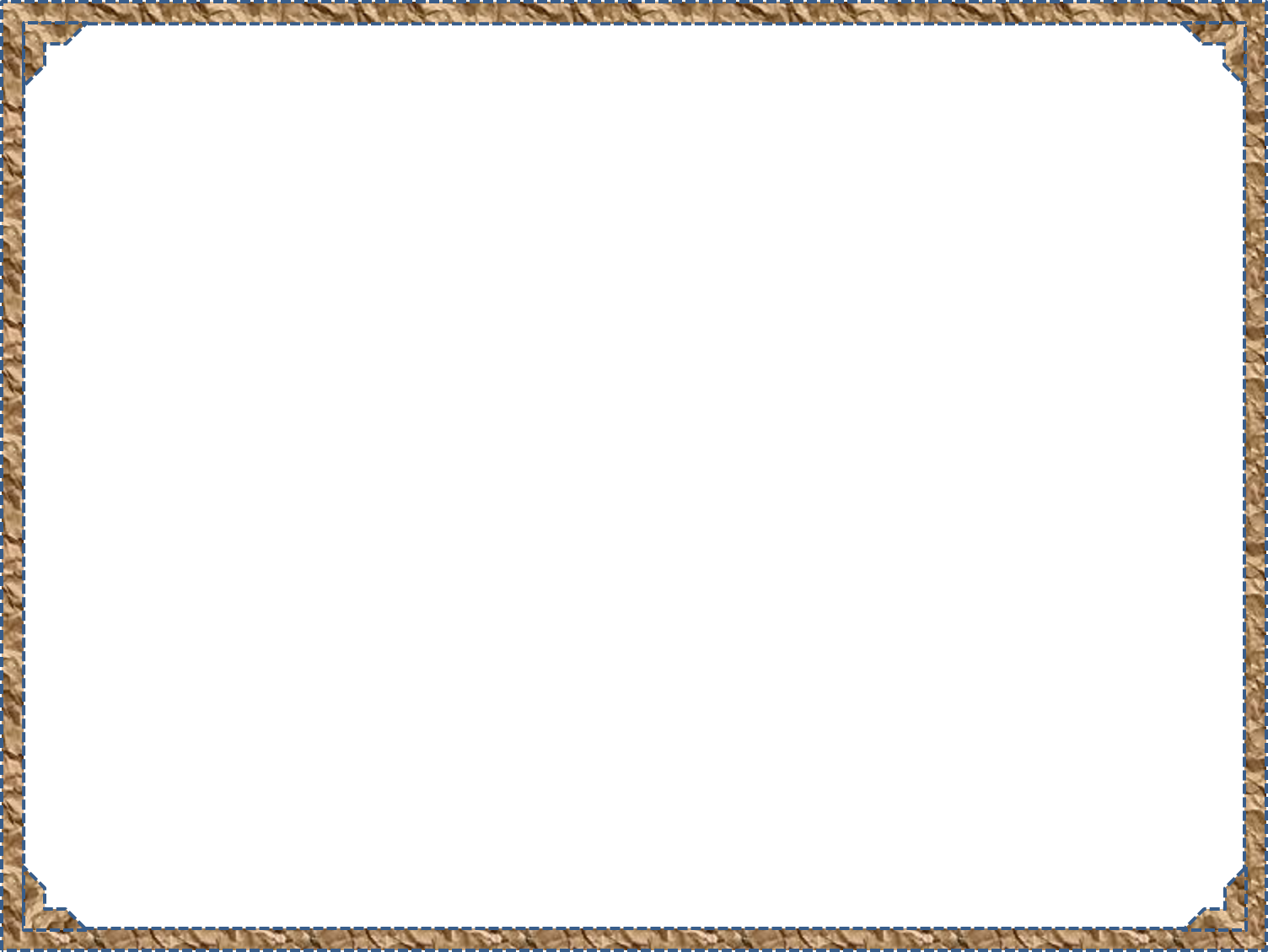 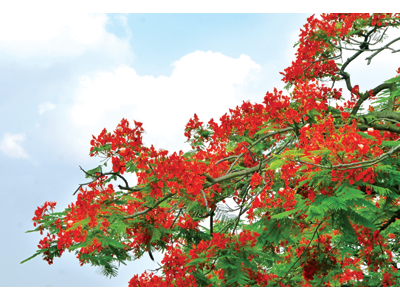 ধন্যবাদ সকলকে